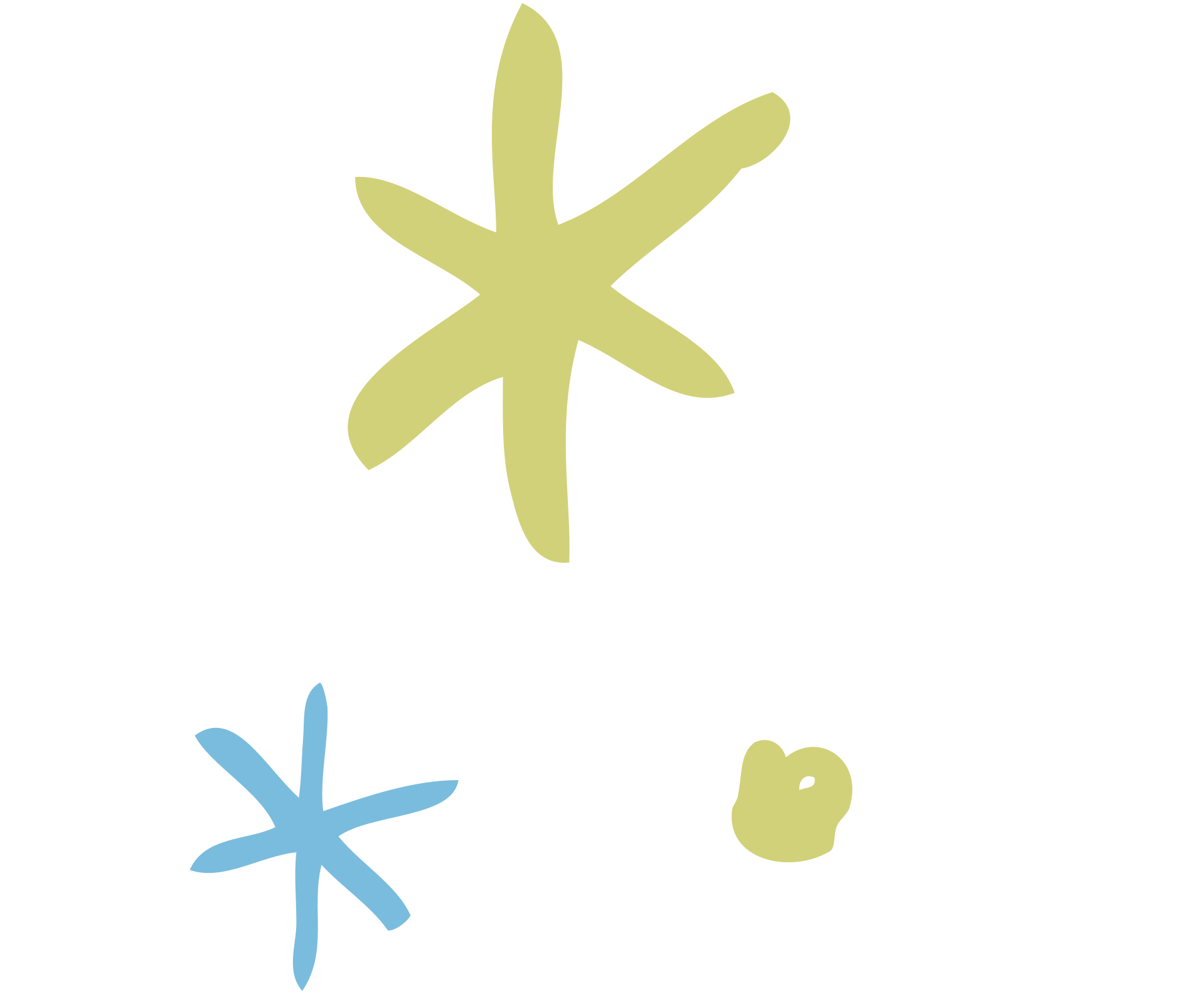 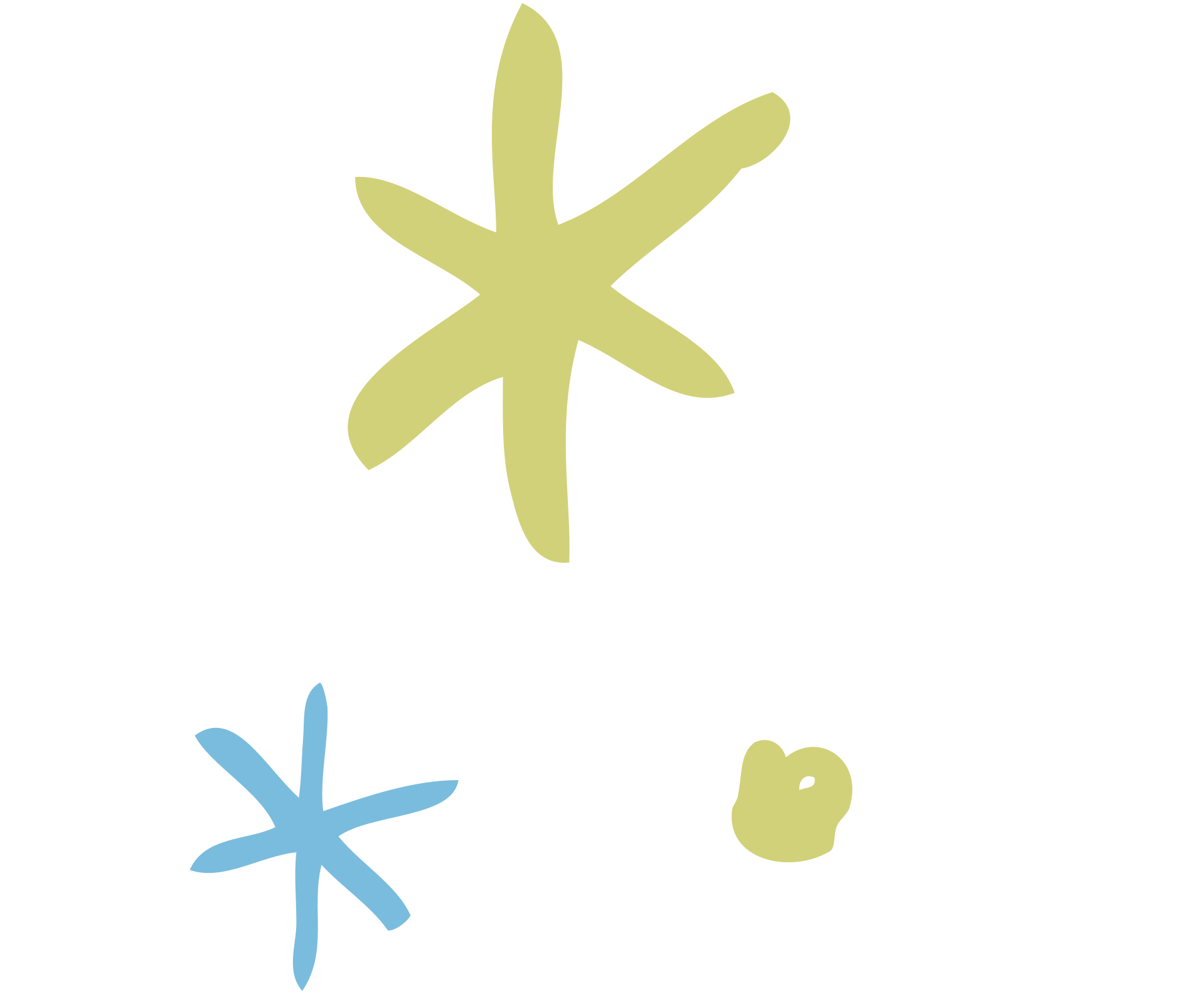 PAUSE FOR PRAYER
WEEK 3
Joy
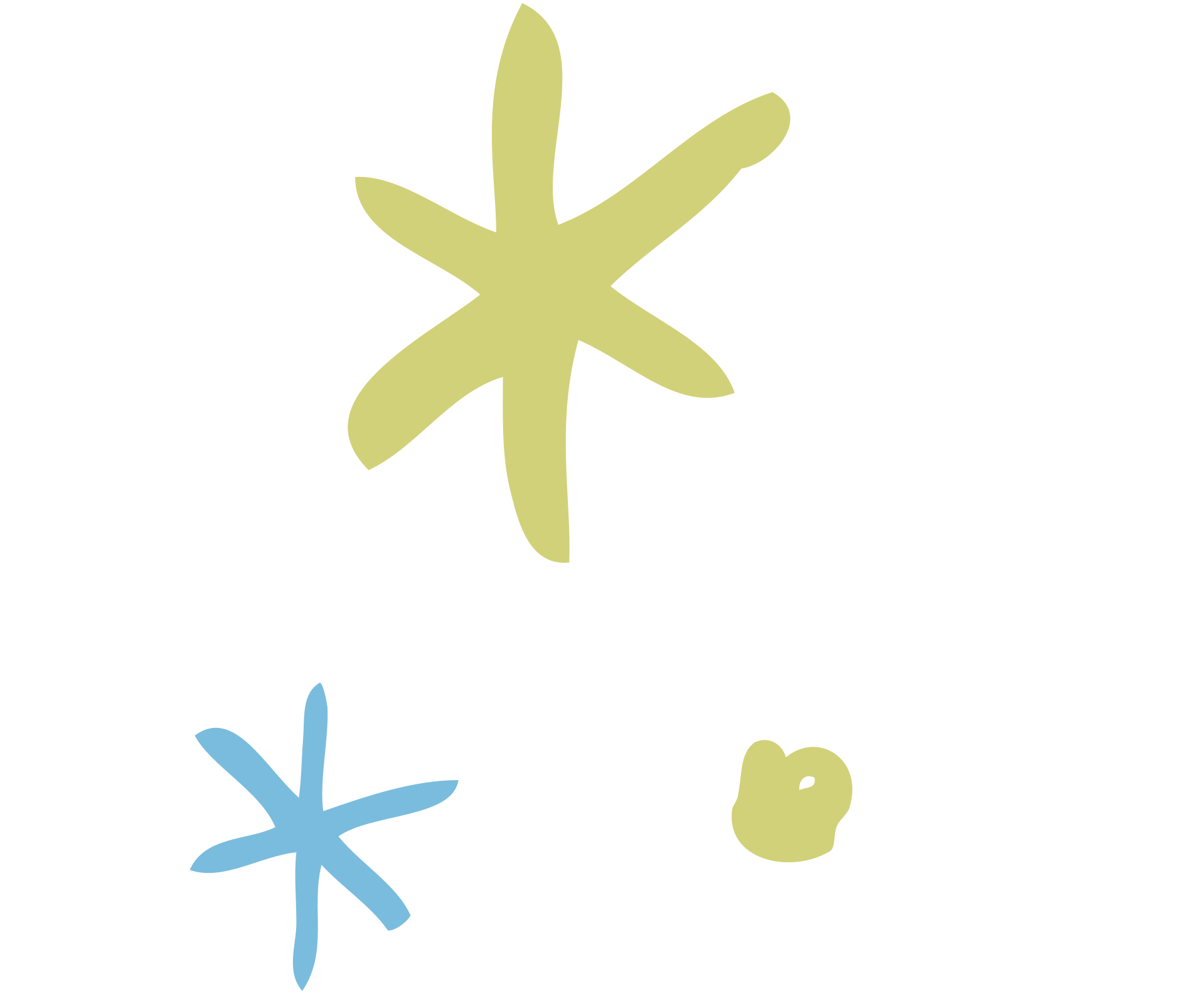 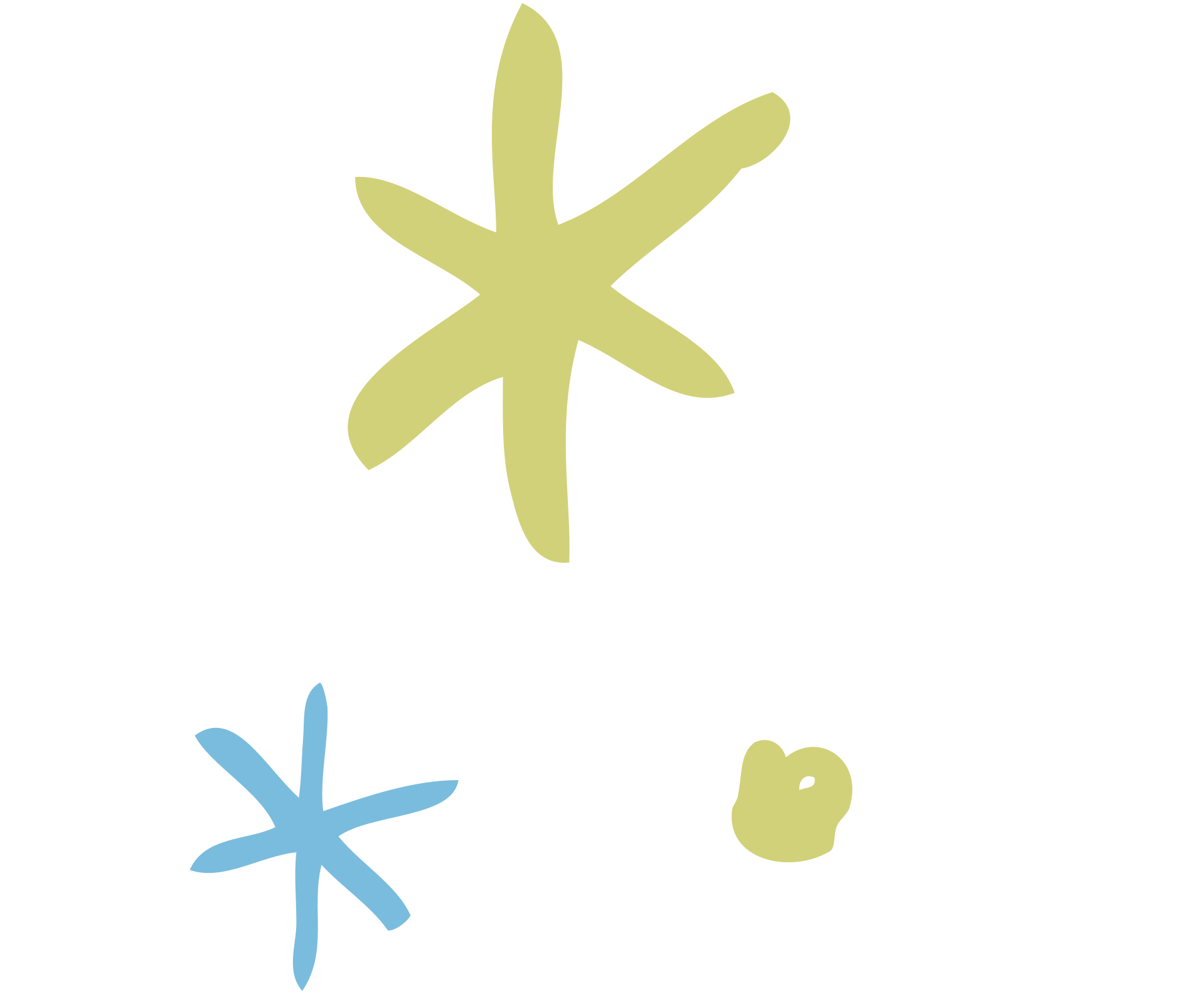 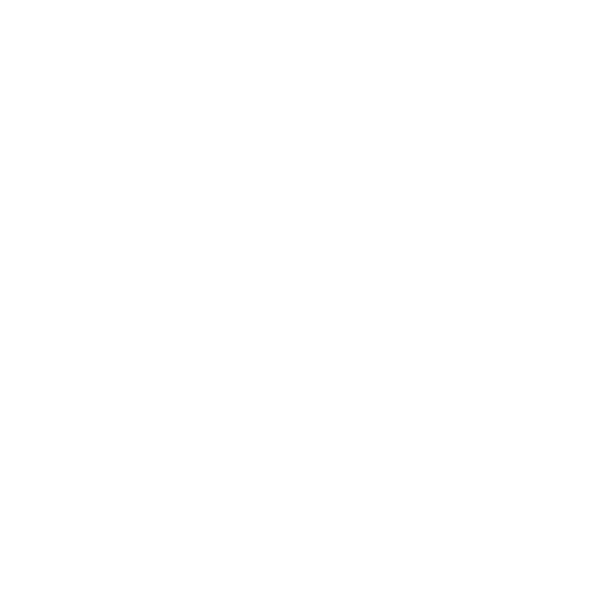 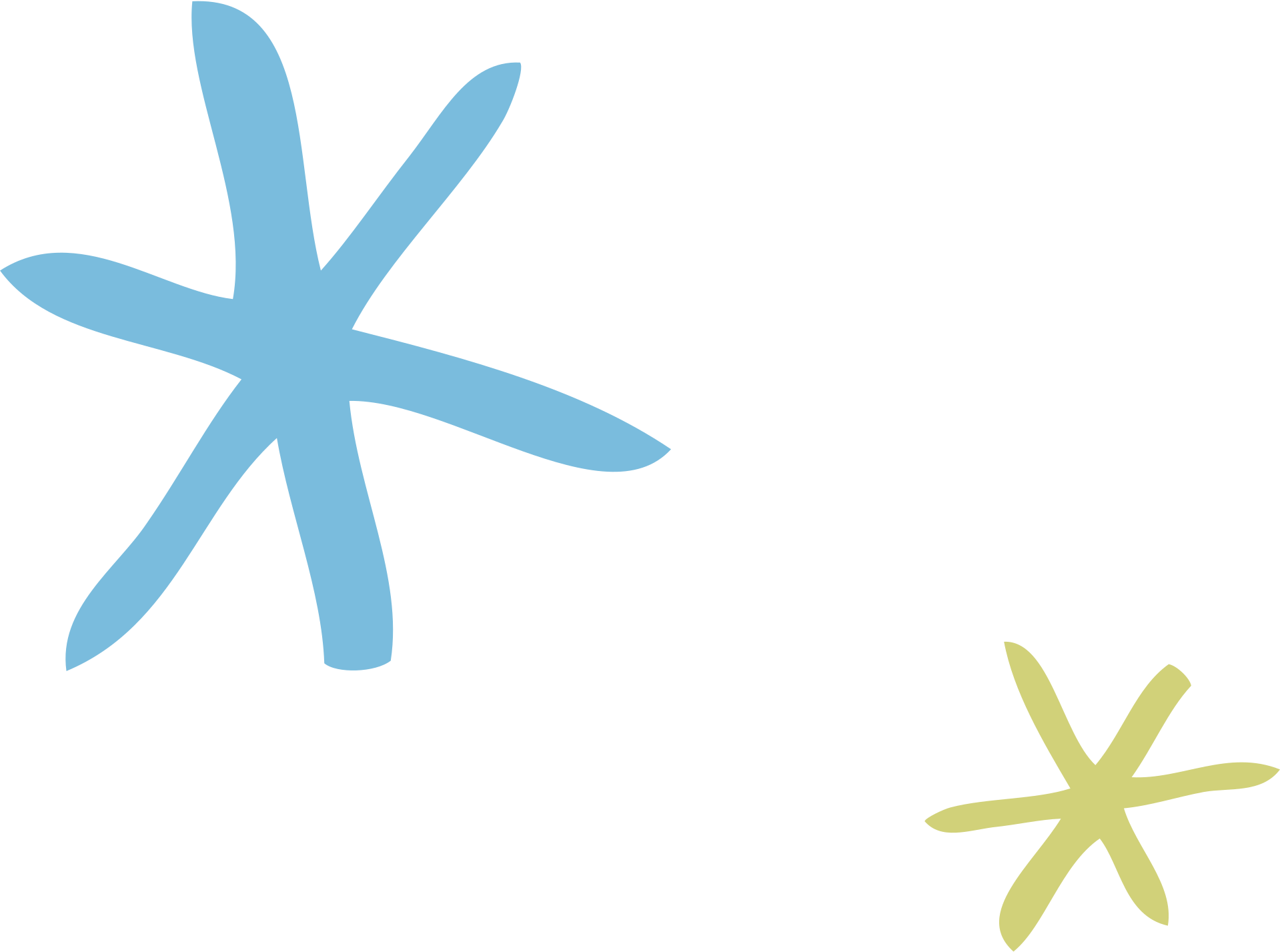 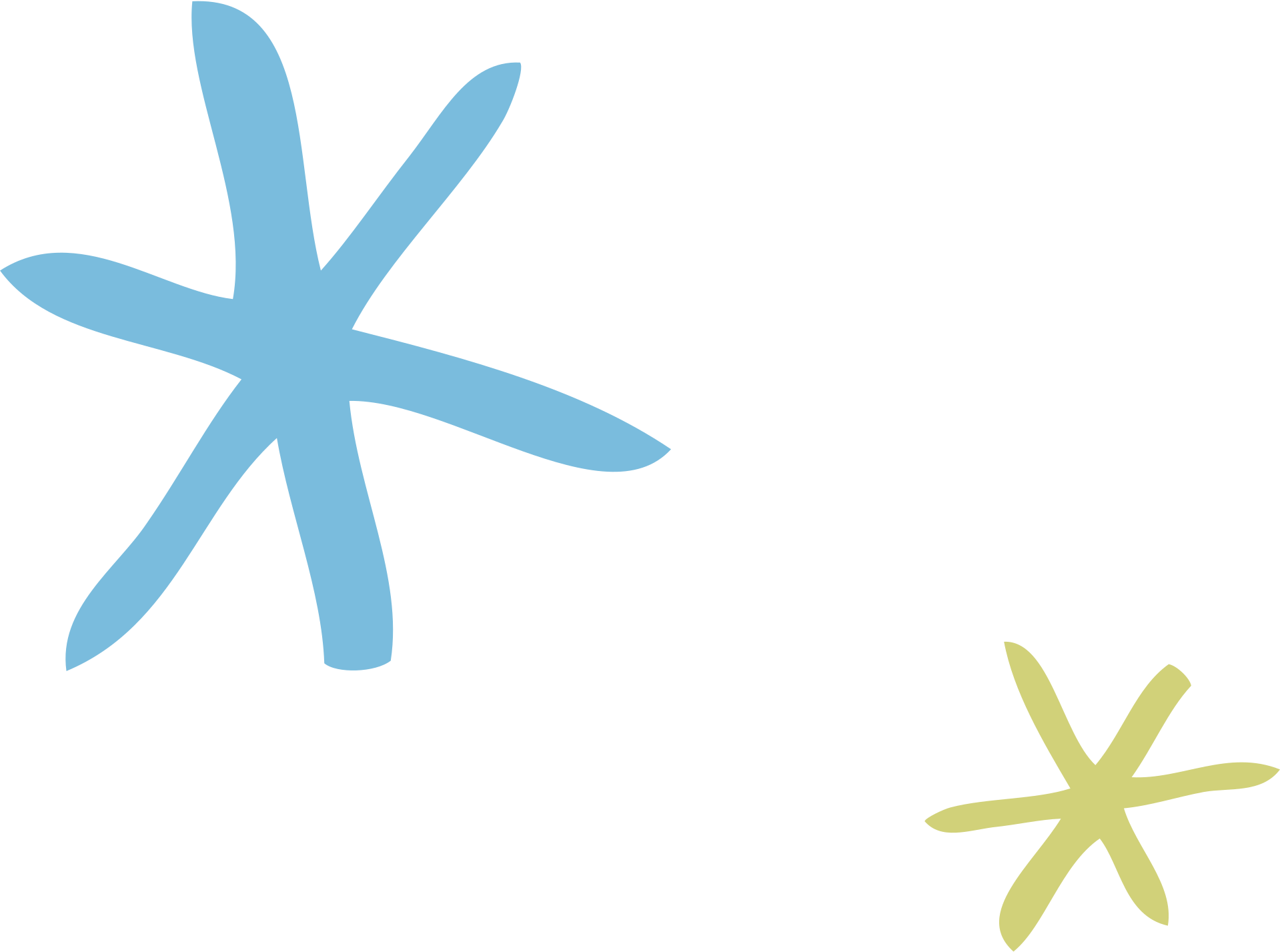 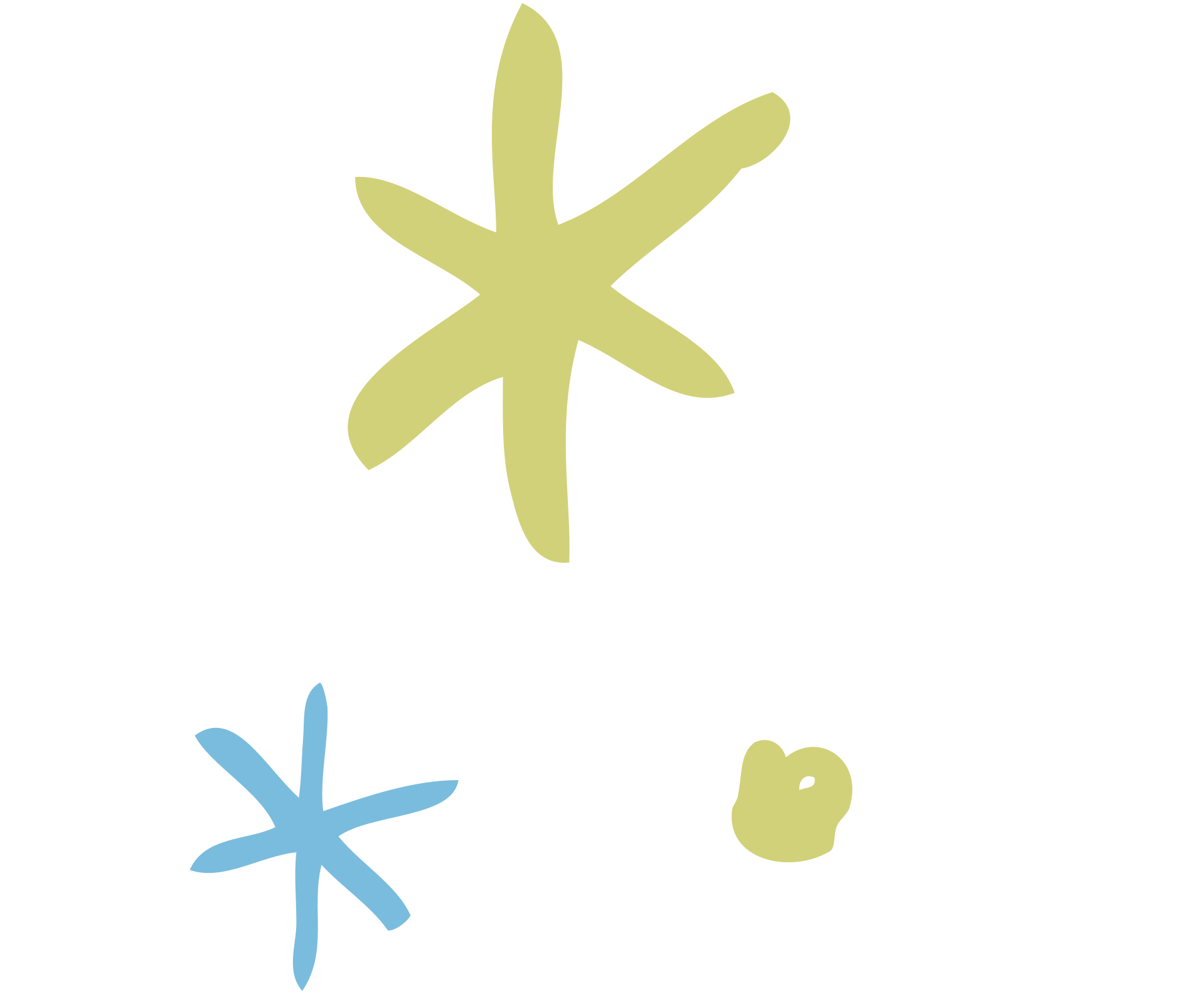 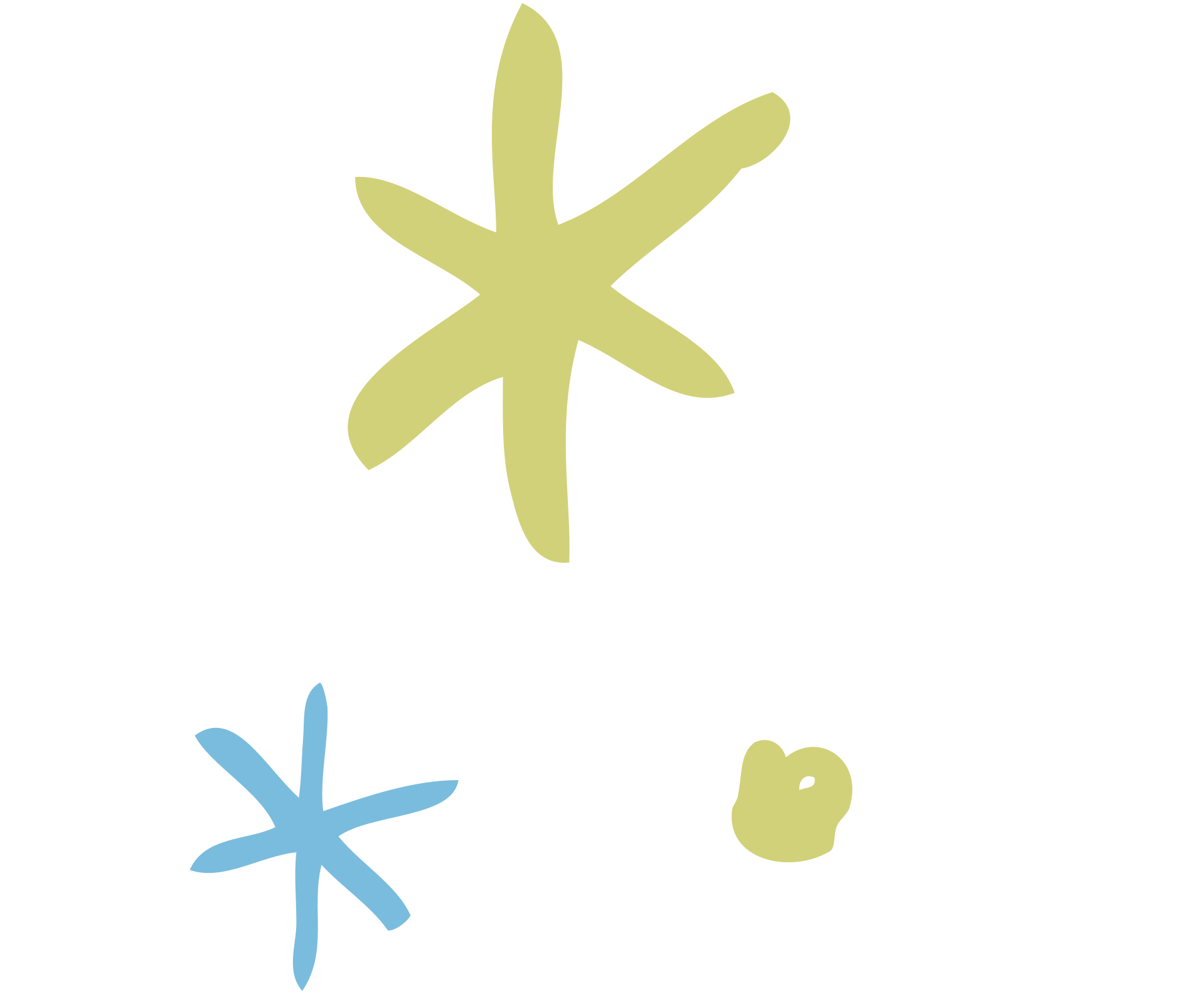 Reflection 1
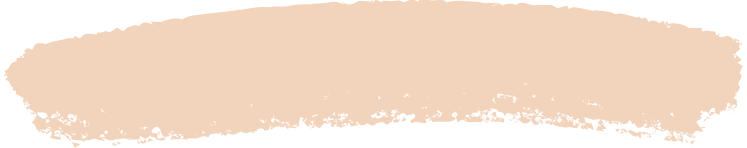 Find somewhere quiet where you can relax and focus on prayer.
Start by relaxing your breathing. Slow down and breathe deeply.
Do this for a minute until you feel like you are ready to start!
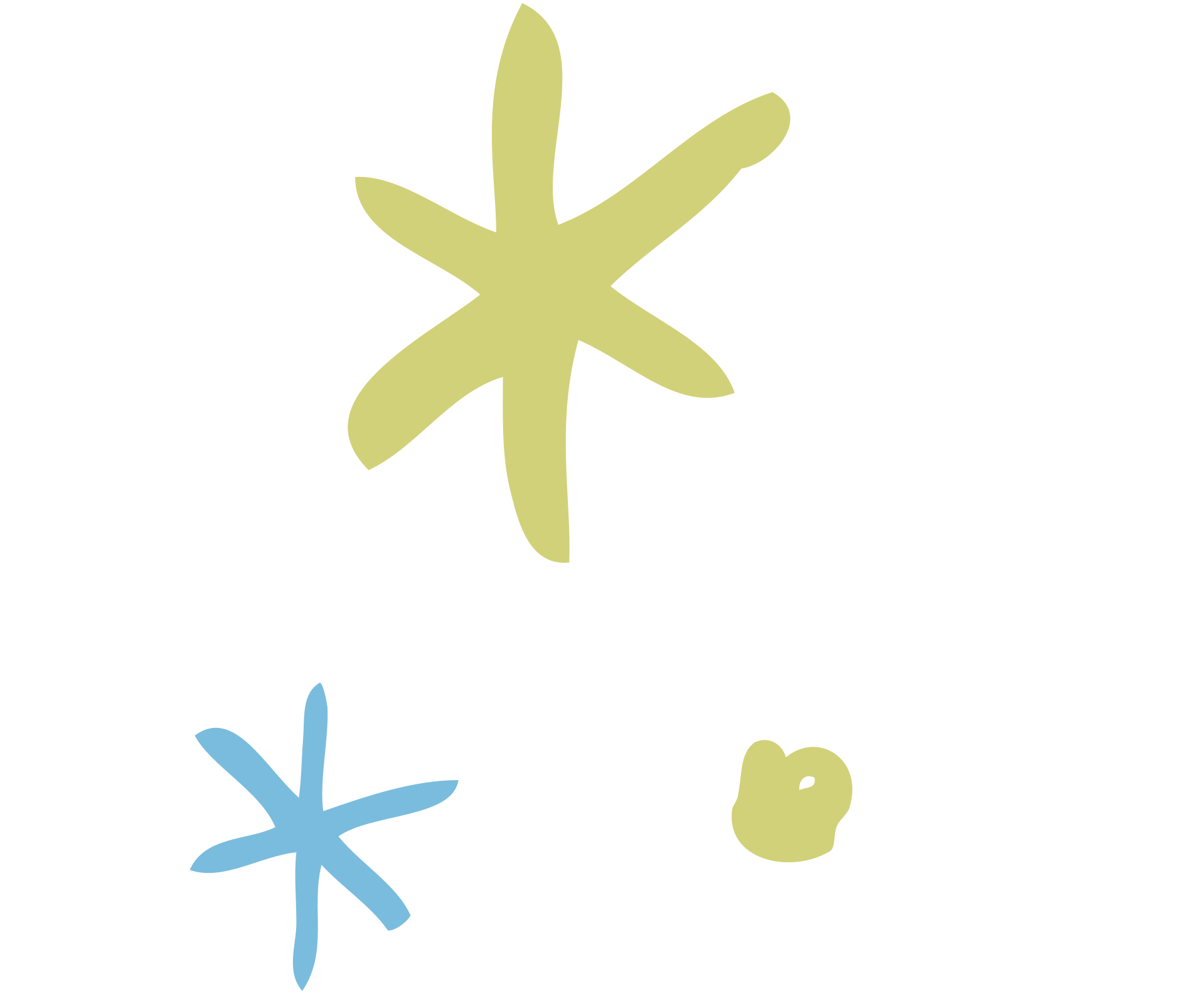 Now you are ready, begin with the Sign of the Cross and say this prayer:
Dear Heavenly Father,
Help me to hear your voice.
Touch my heart once again.
Give me the courage to be your beloved.
Give me courage to choose joy.
I need you now this Advent.
Be born in me again, today.
In Jesus’ name, Amen.
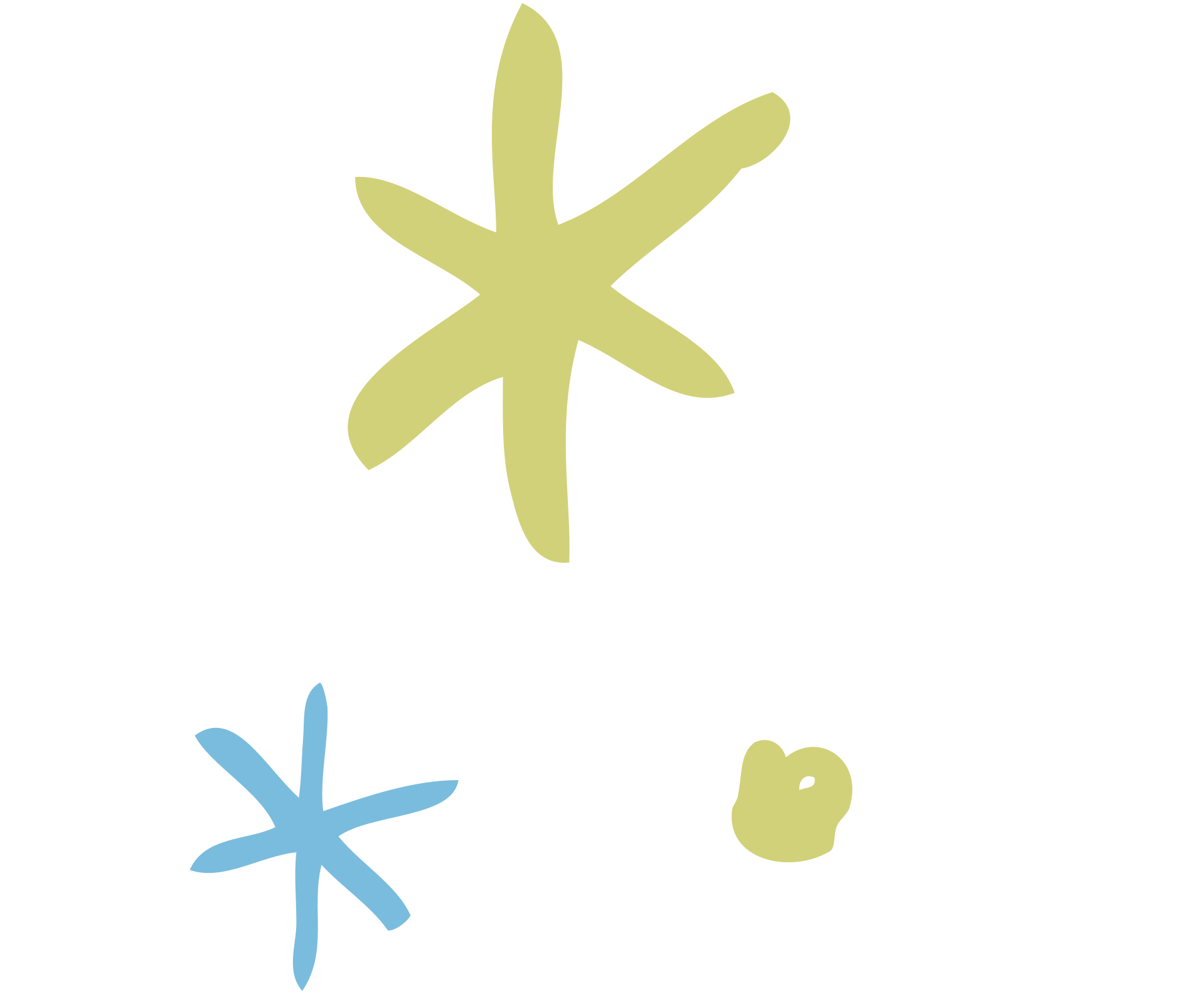 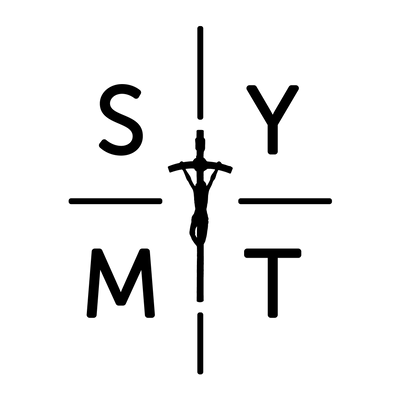 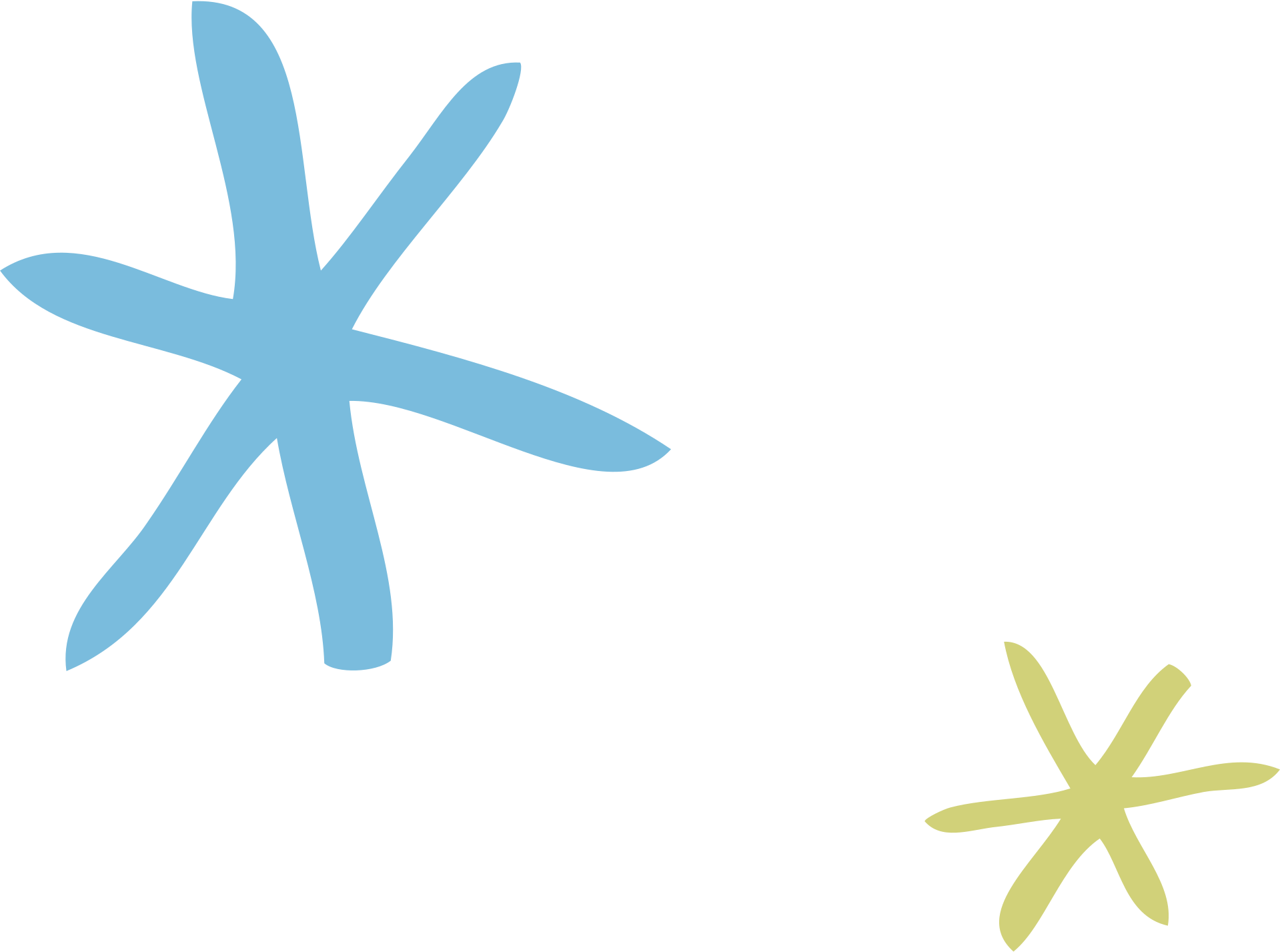 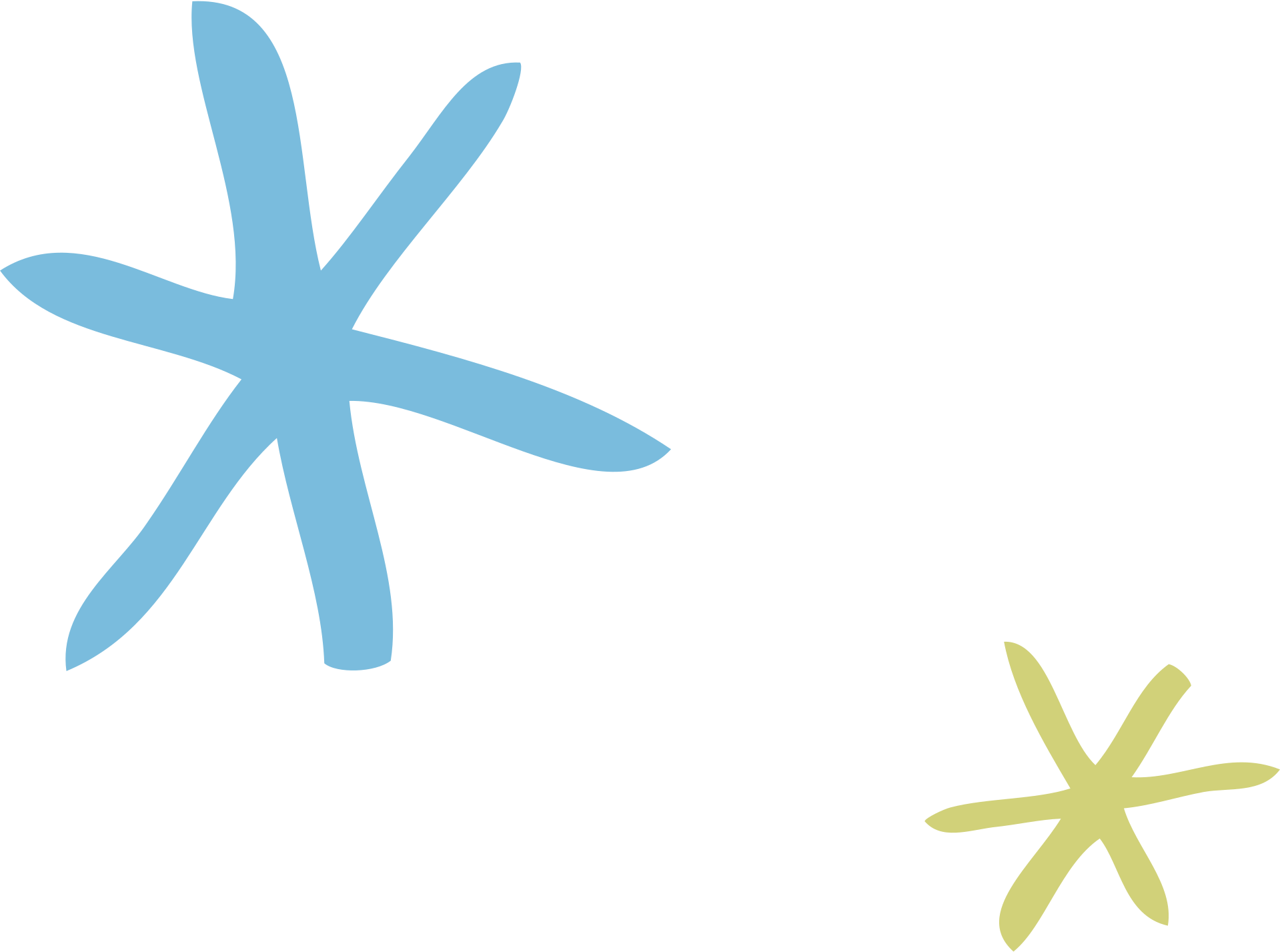 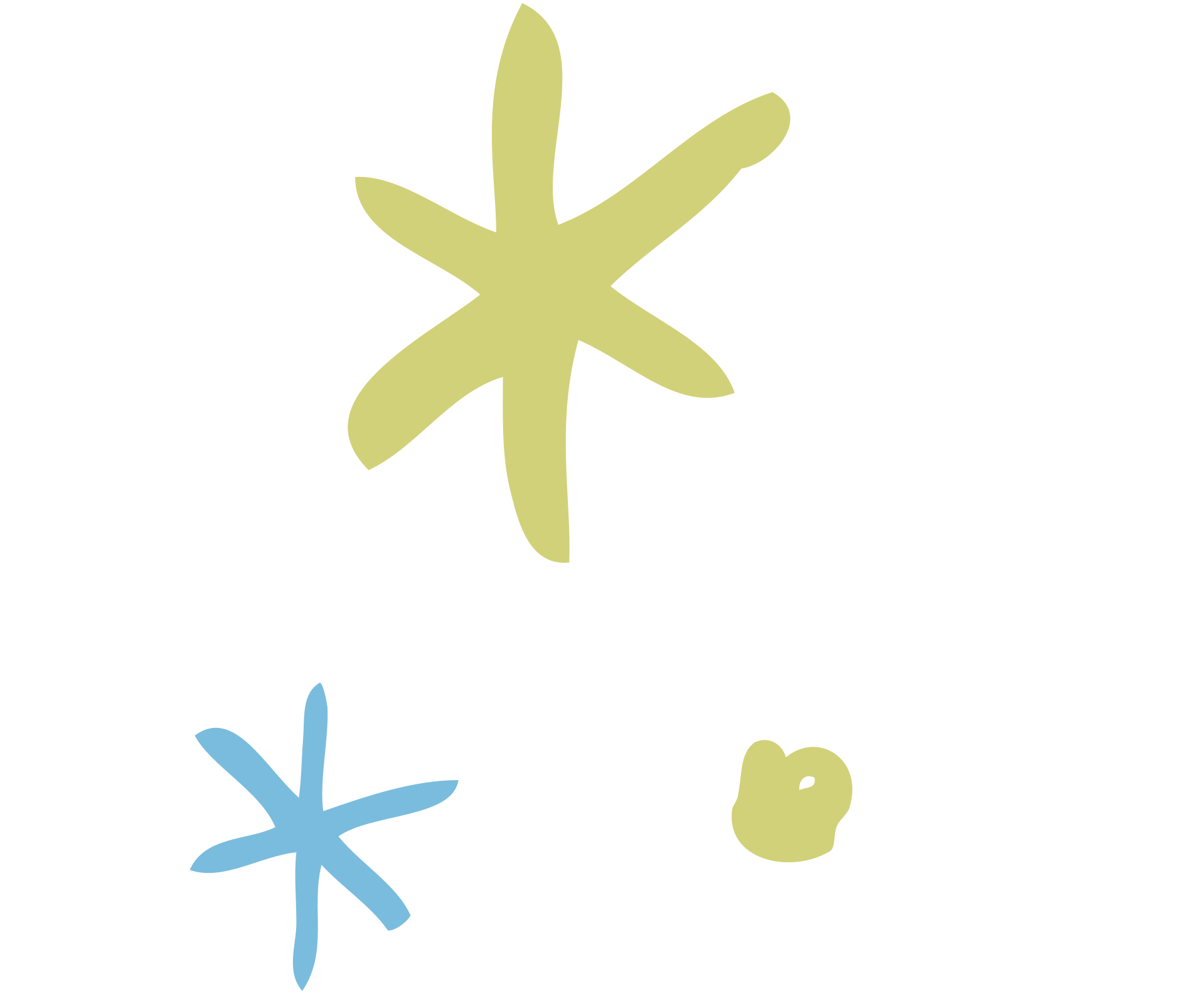 In today's reflection we will be asking what is the joy of Christmas?
It is the joy of our encounter with Jesus Christ!
There is plenty of manufactured joy that is fleeting, especially during the Advent and Christmas seasons. The joy that we experience in Jesus is eternal.
It is not just happiness in a thing or a moment.
Our joy is the Good News of Jesus.
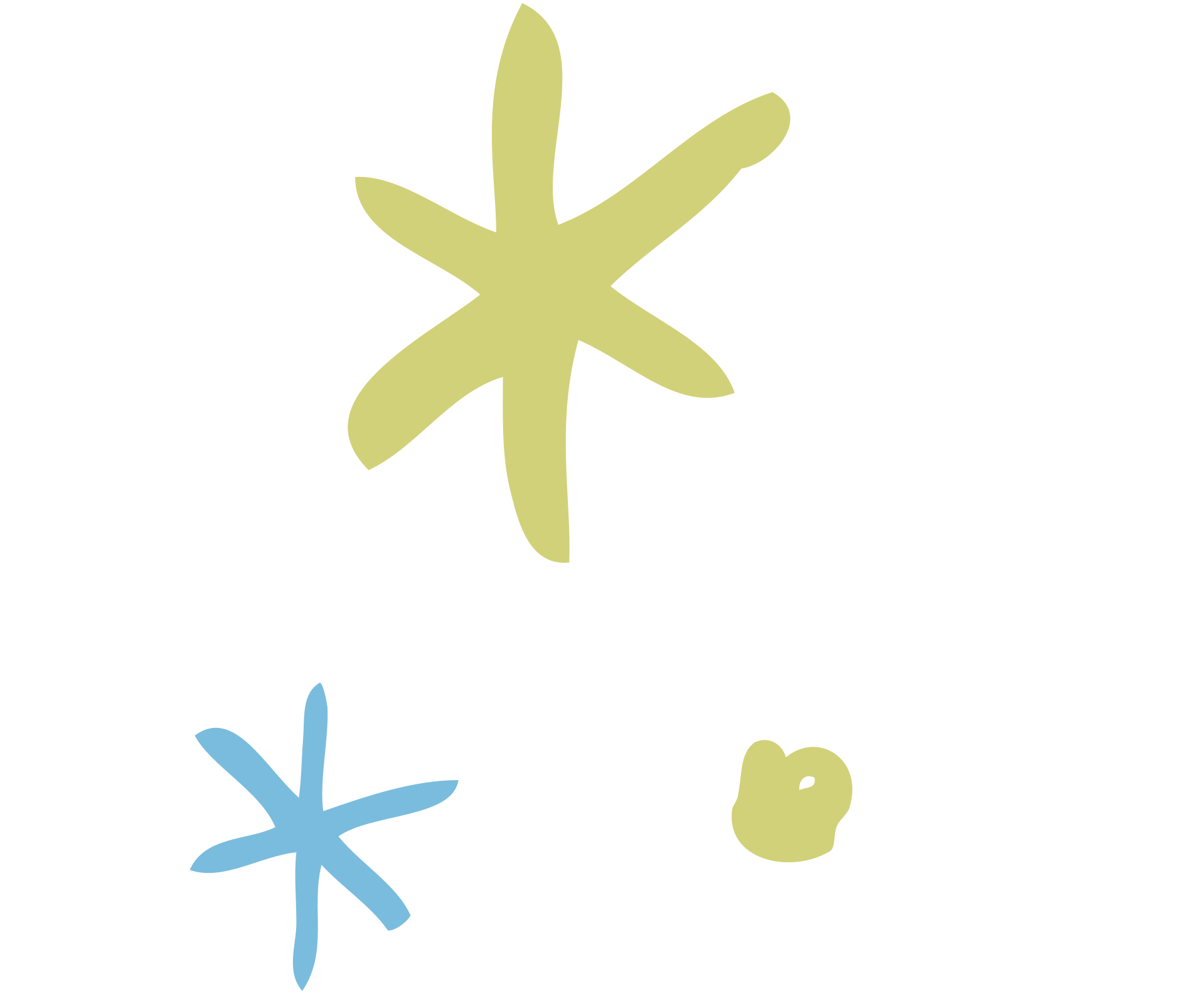 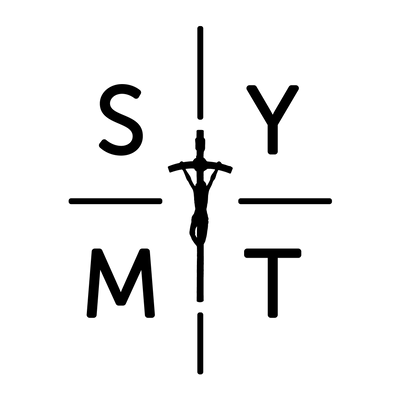 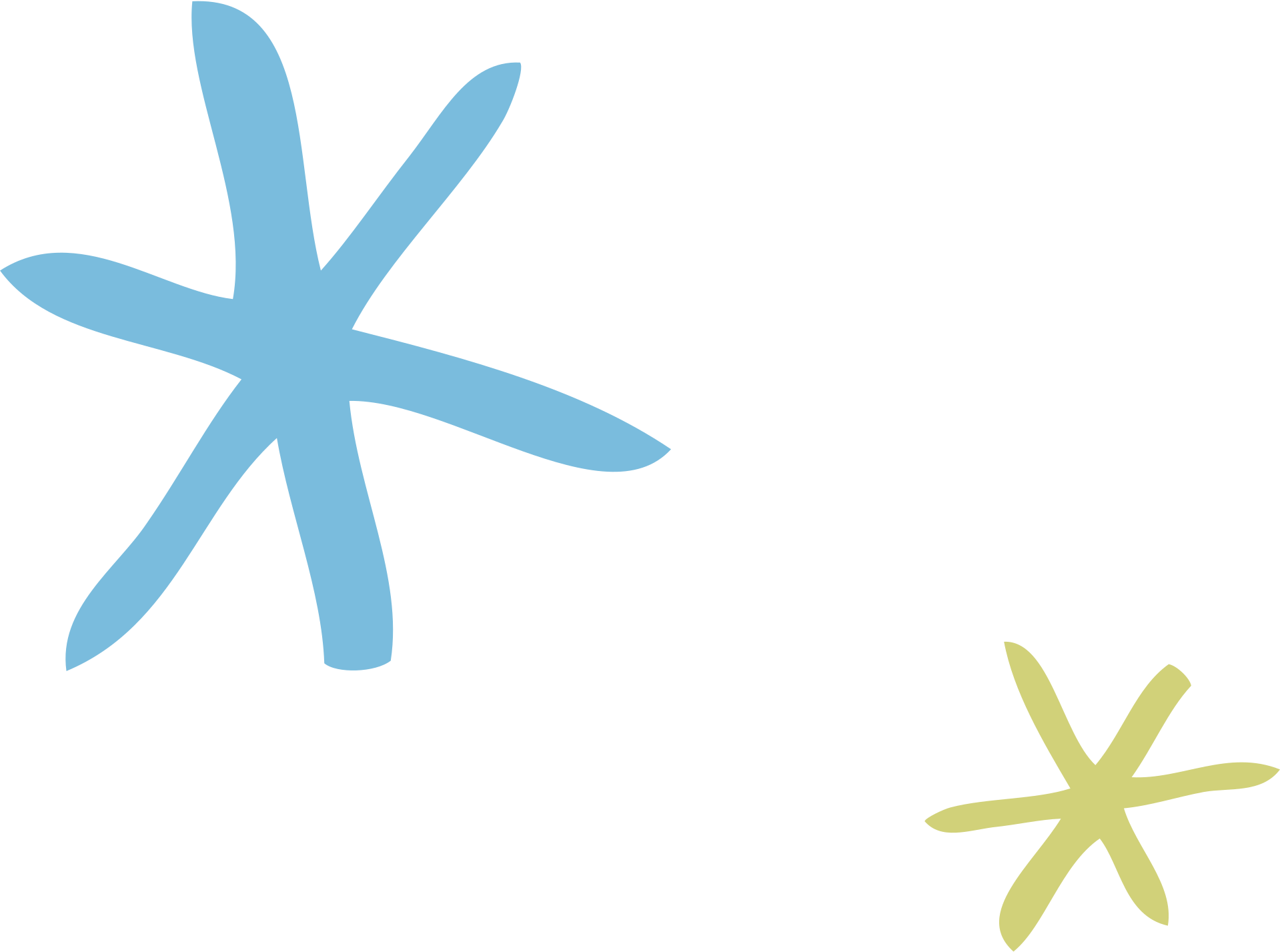 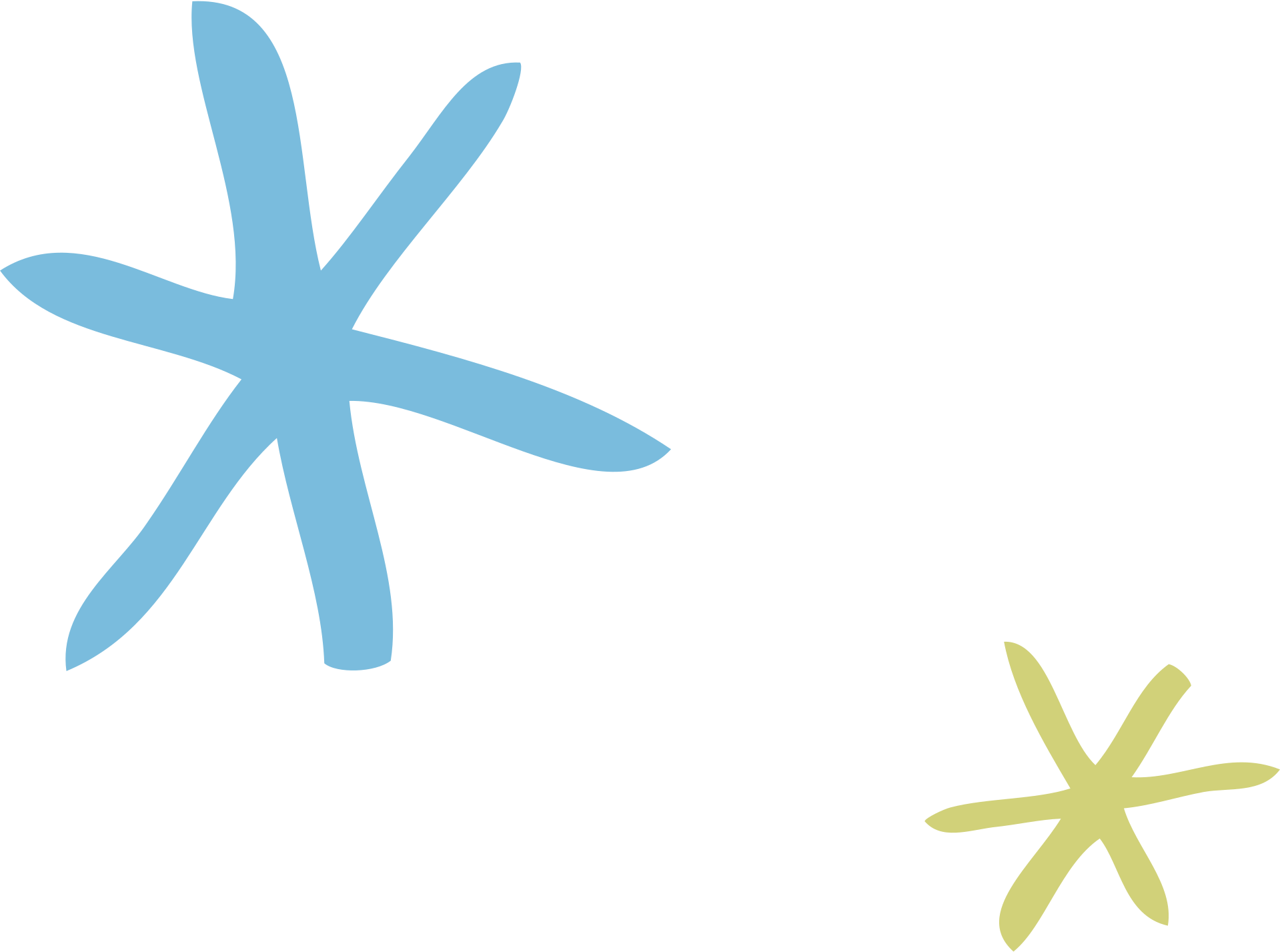 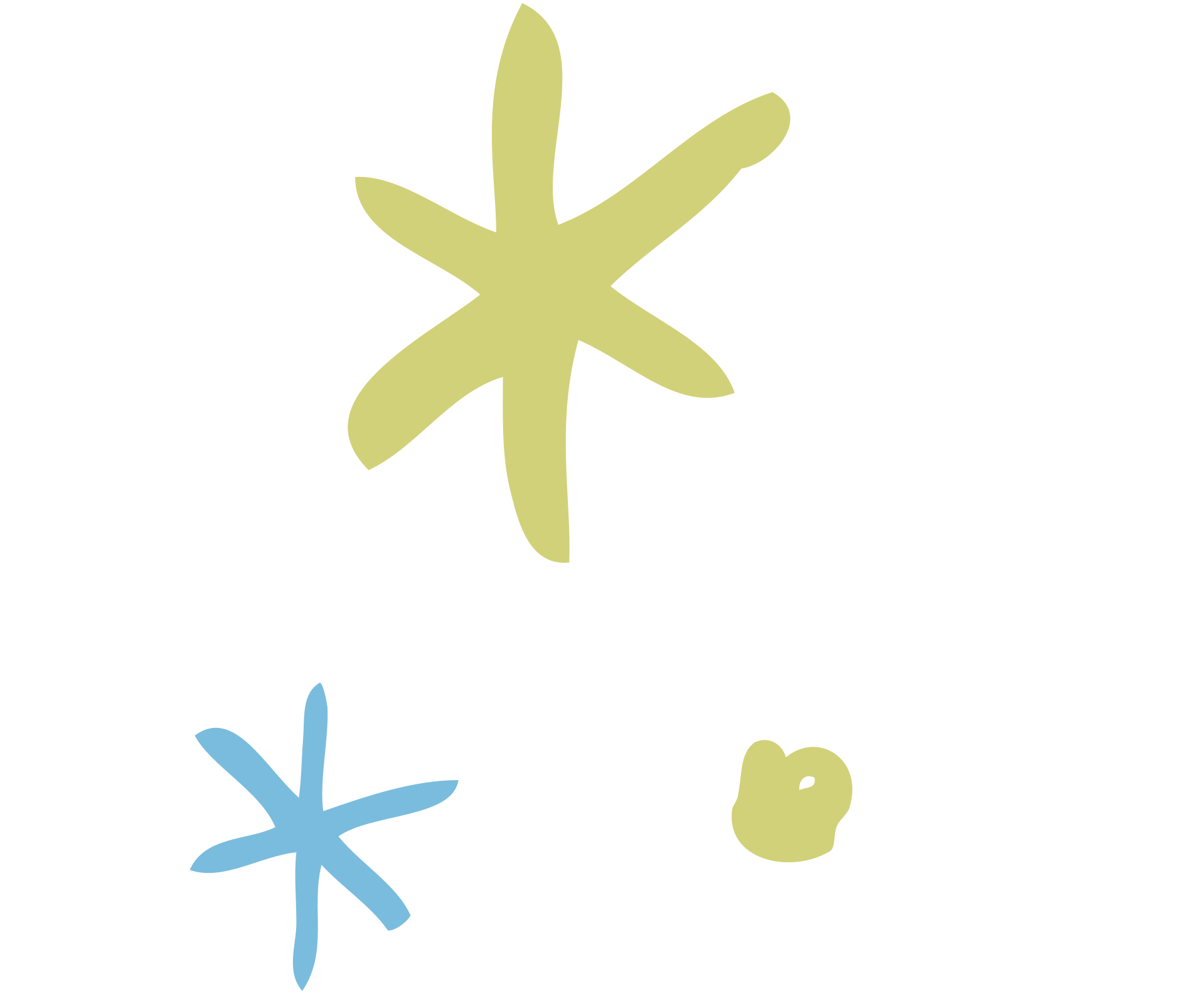 Look at a scene of the Nativity of Jesus Christ.
In that humble moment, God comes as an infant child for one reason and one reason only,
for us to have the opportunity for salvation.
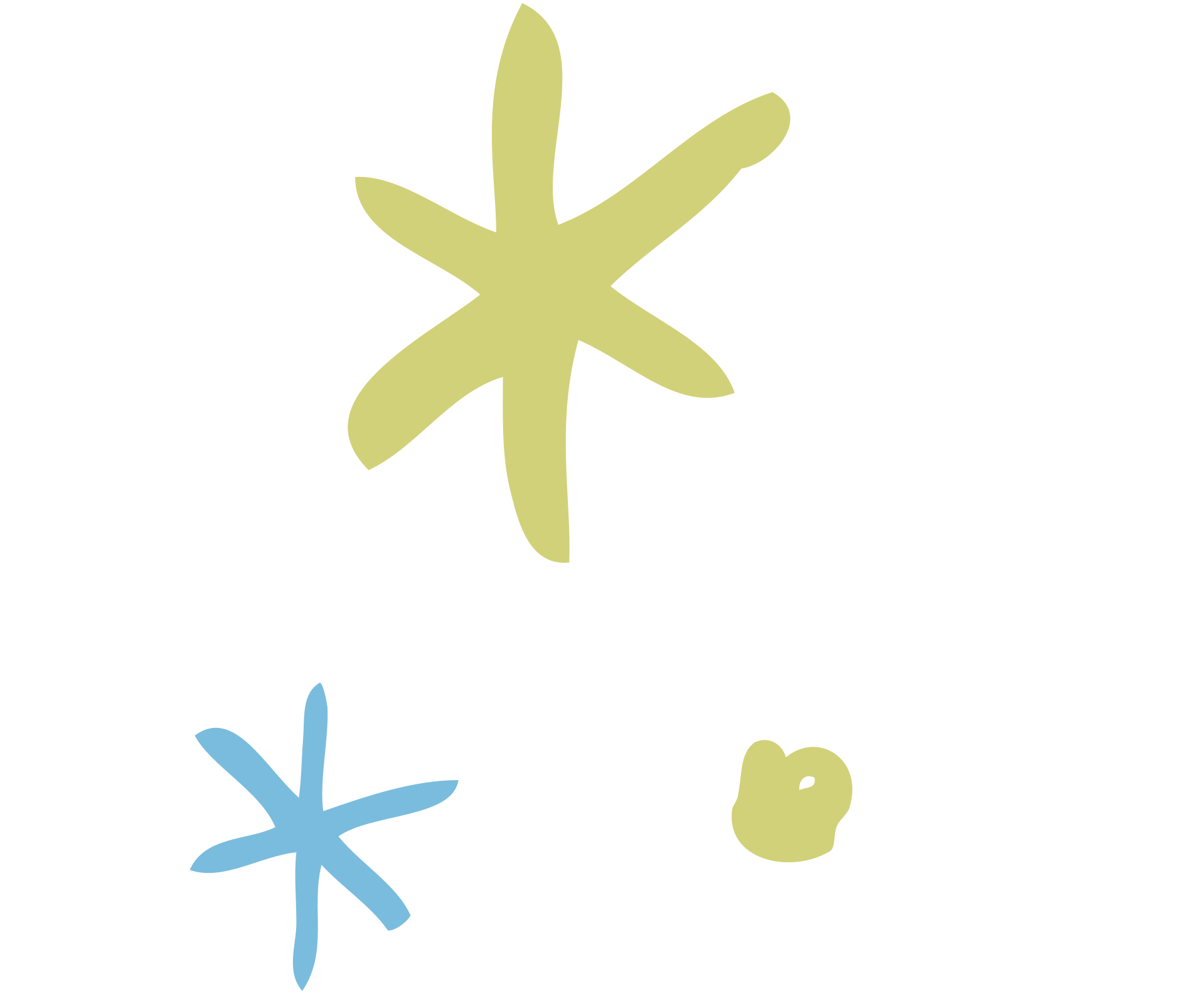 So, as we come closer to Christmas lets think
of what really brings us joy.
Let’s celebrate the birth of Jesus and let us tell all those around us about the greatness and love of God.
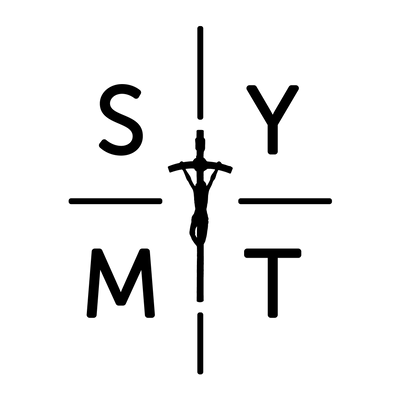 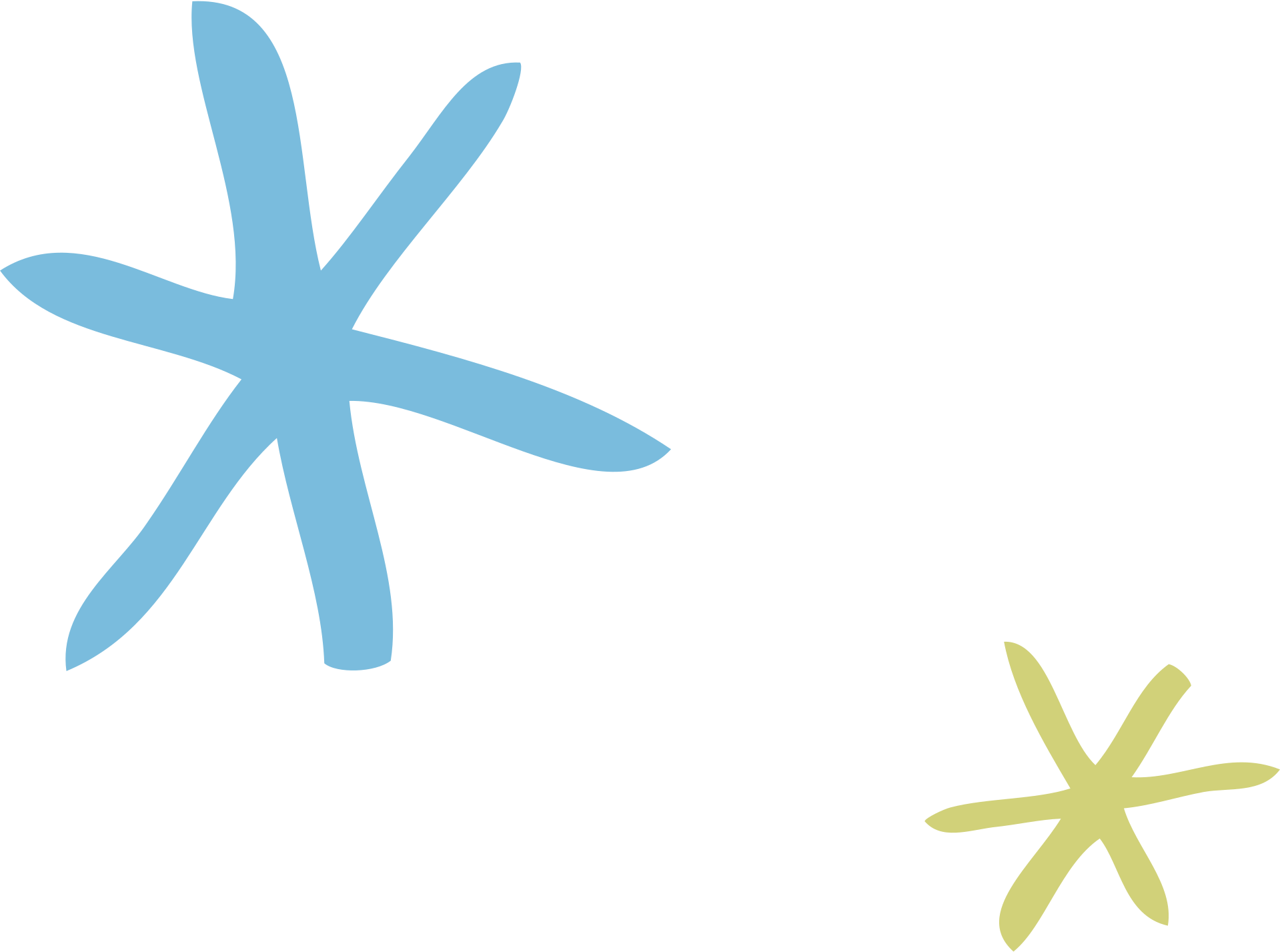 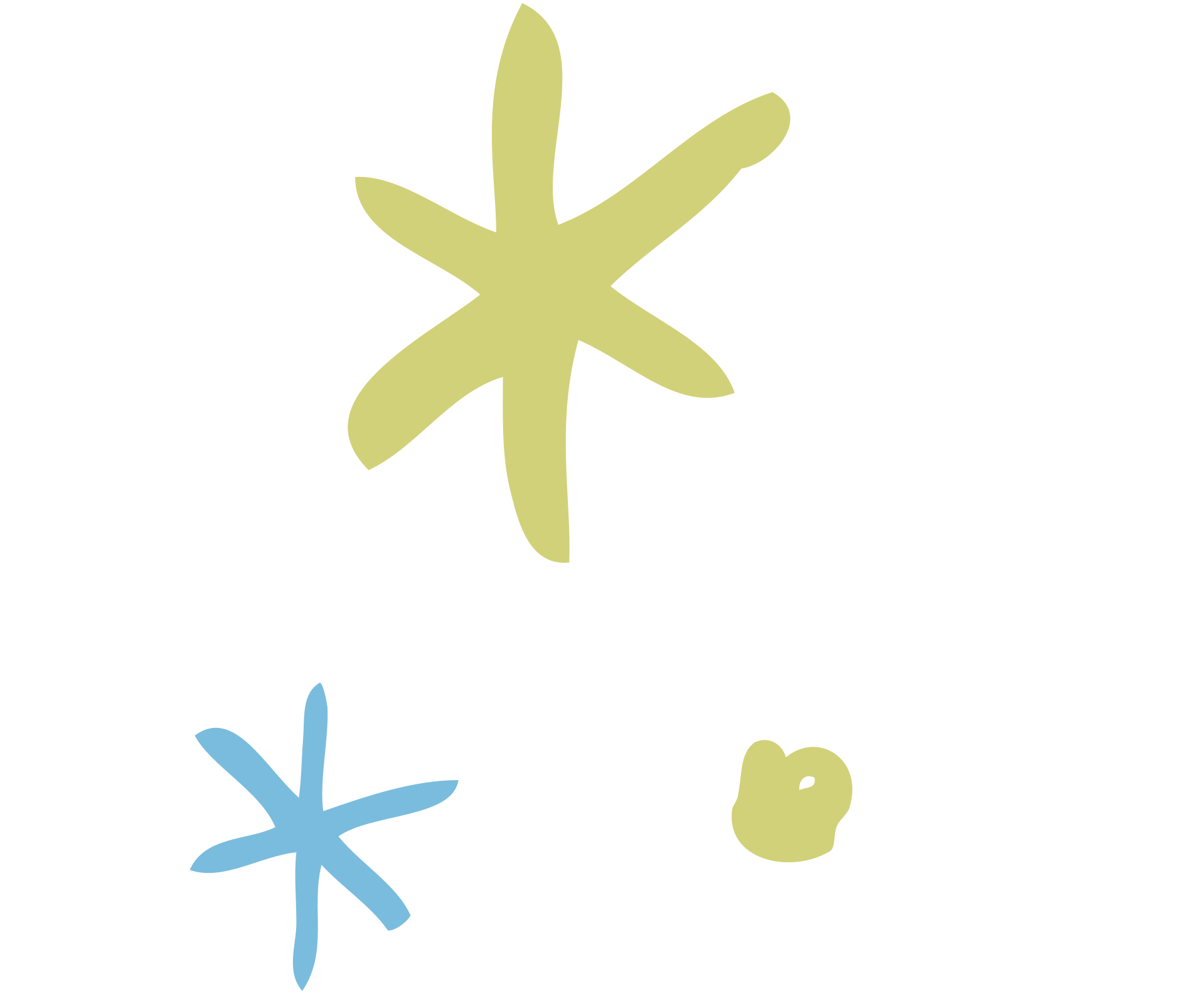 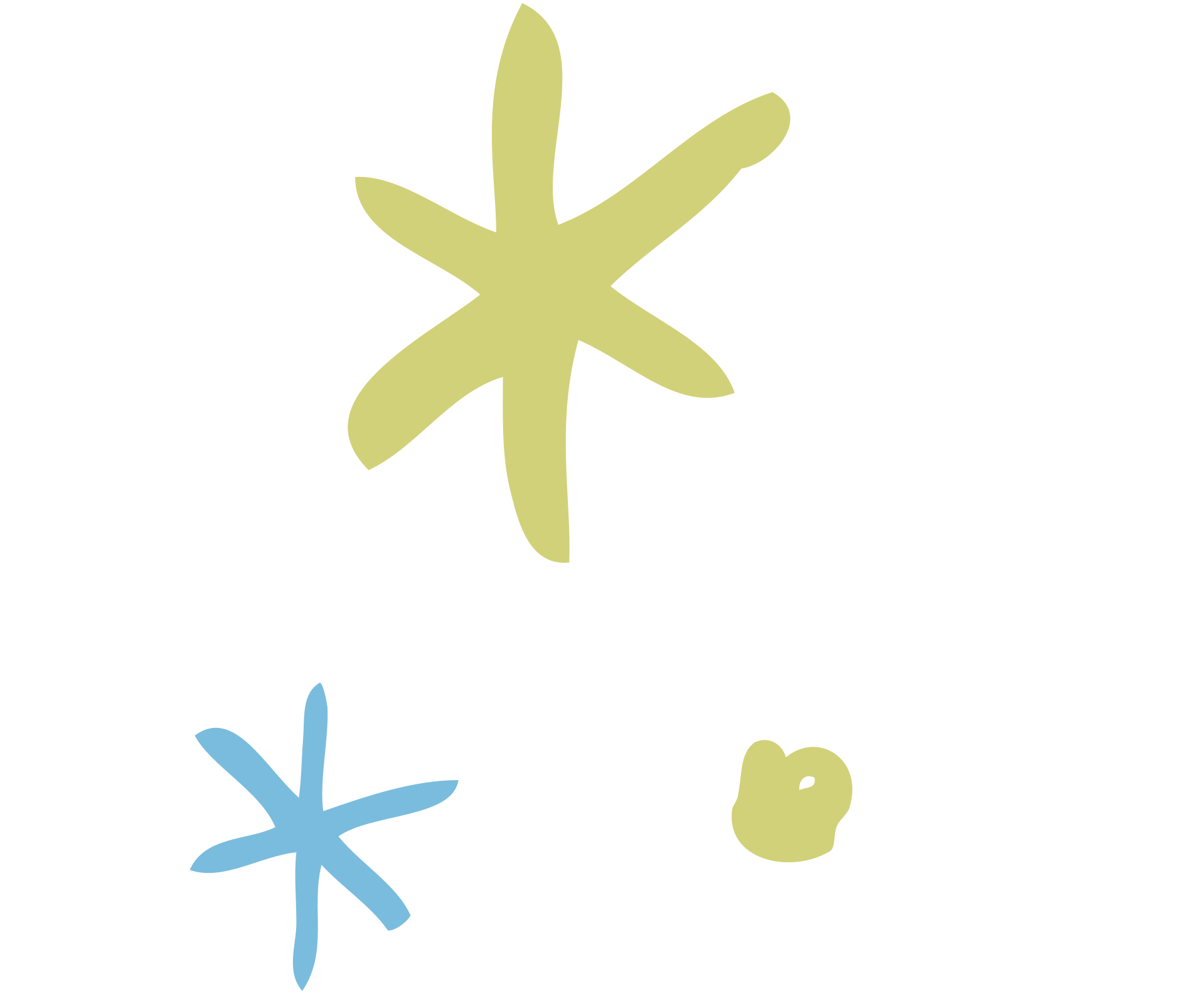 Reflection 2
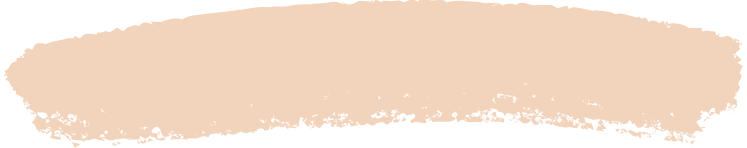 Welcome back to another advent reflection.
Just like last time we will be looking at the theme of Joy!
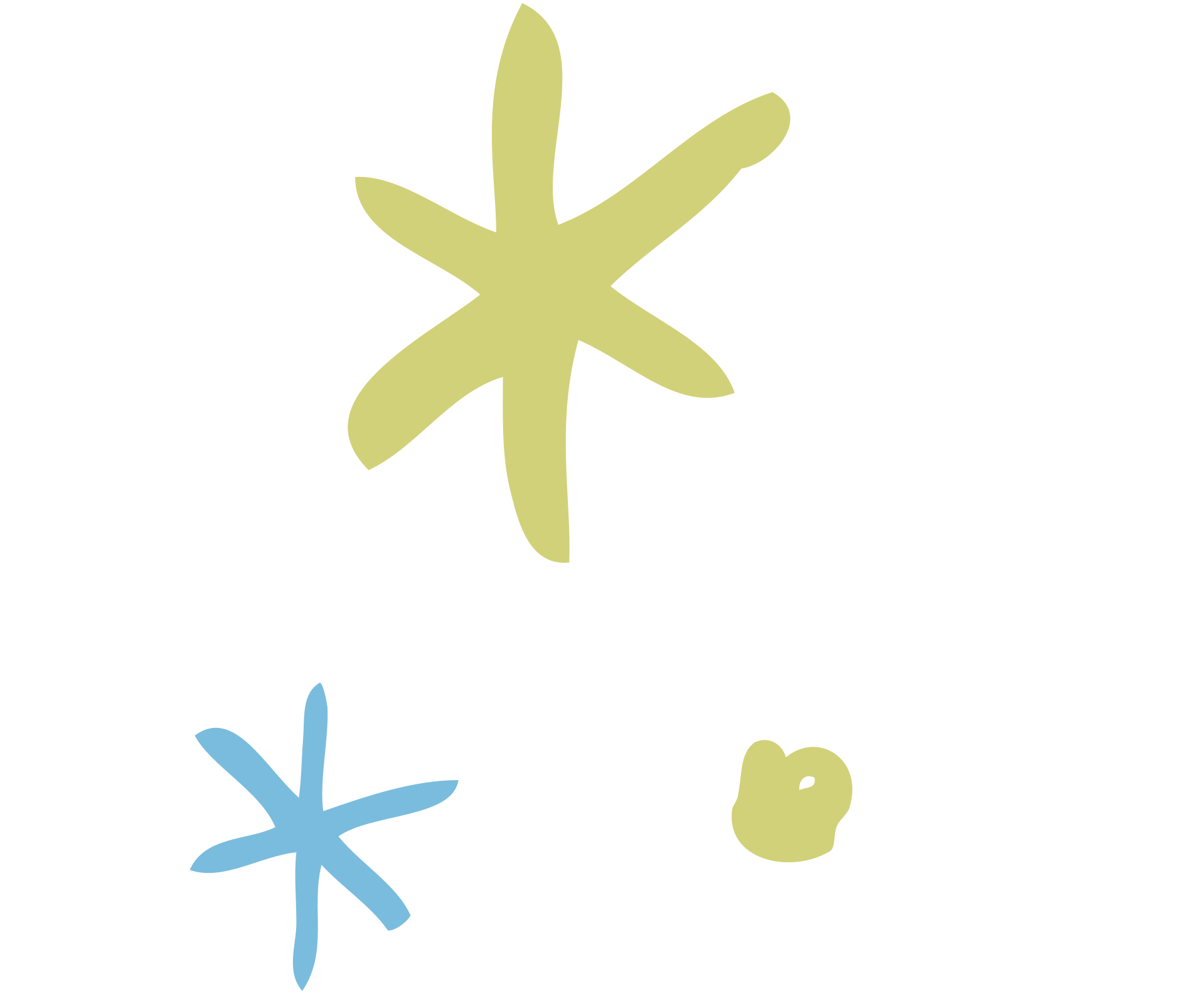 Christmas is a wonderful time to look around and see many different types of joy.
From the joy of opening presents, to the joy of spending time with family.

As great as this is for some people, not everyone has a joyous experience
at this time of year.

Many struggle at this time with difficult memories, bad experiences and providing the Christmas they want for their family.
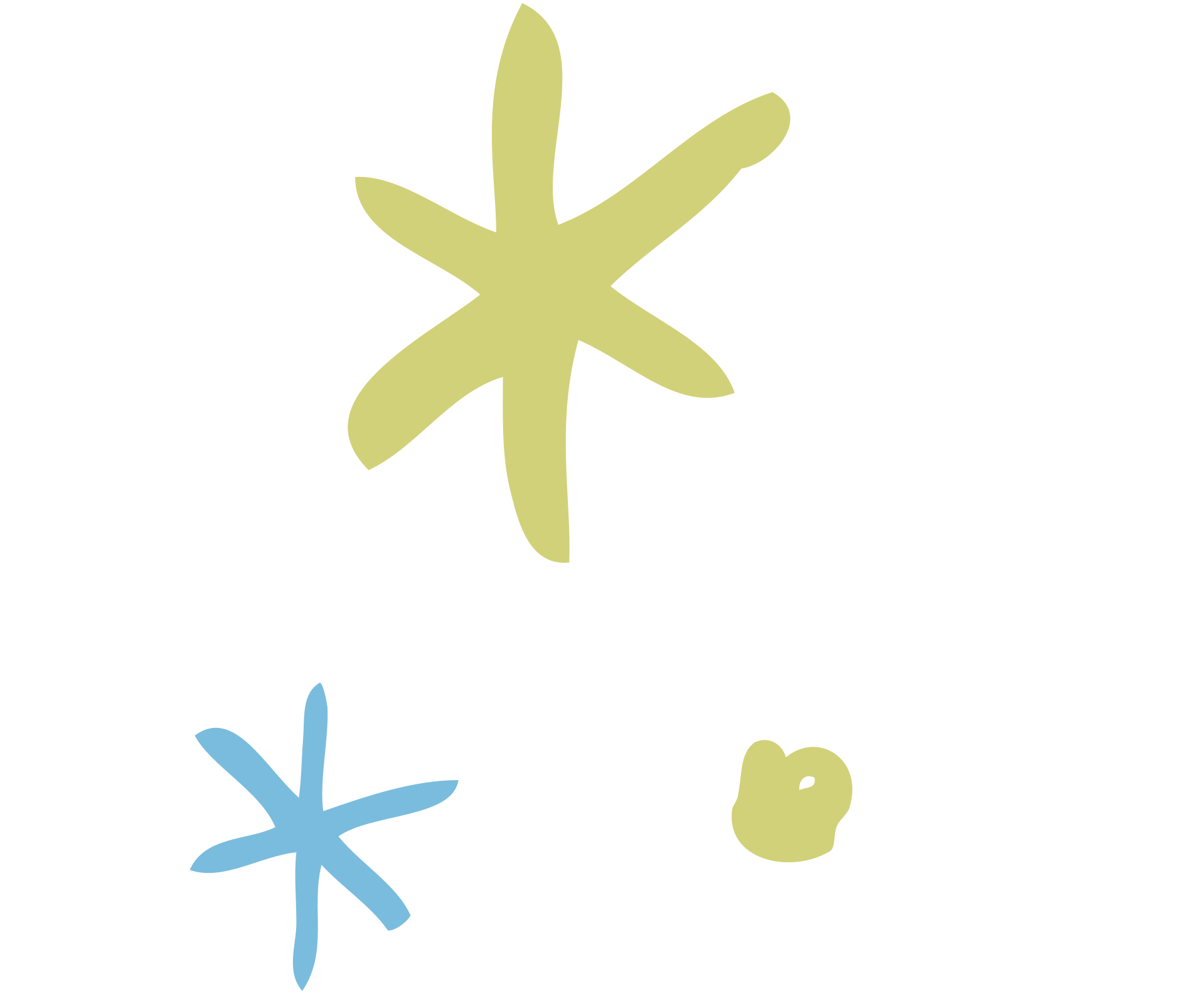 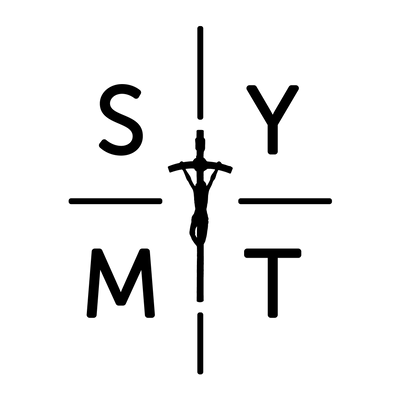 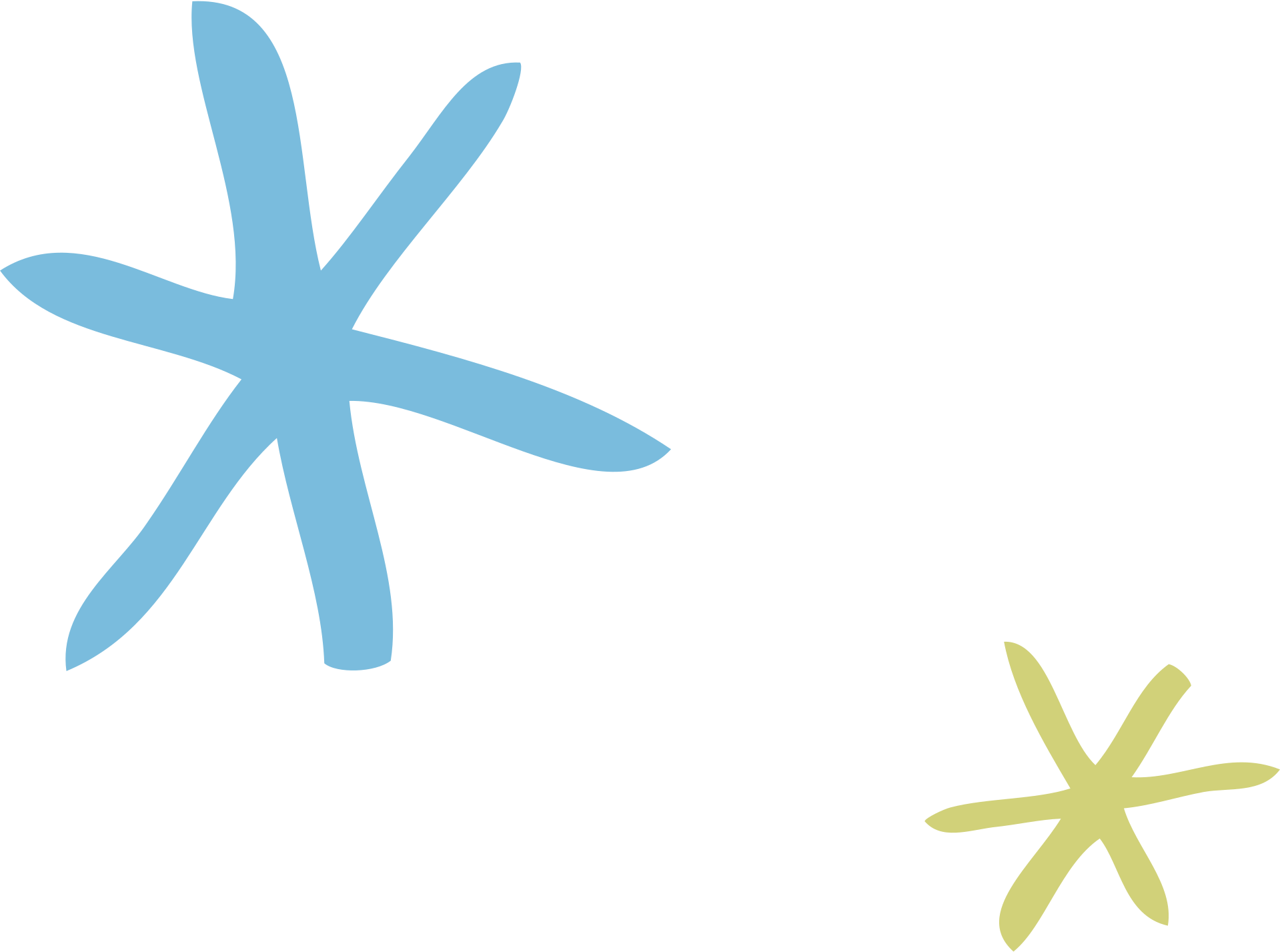 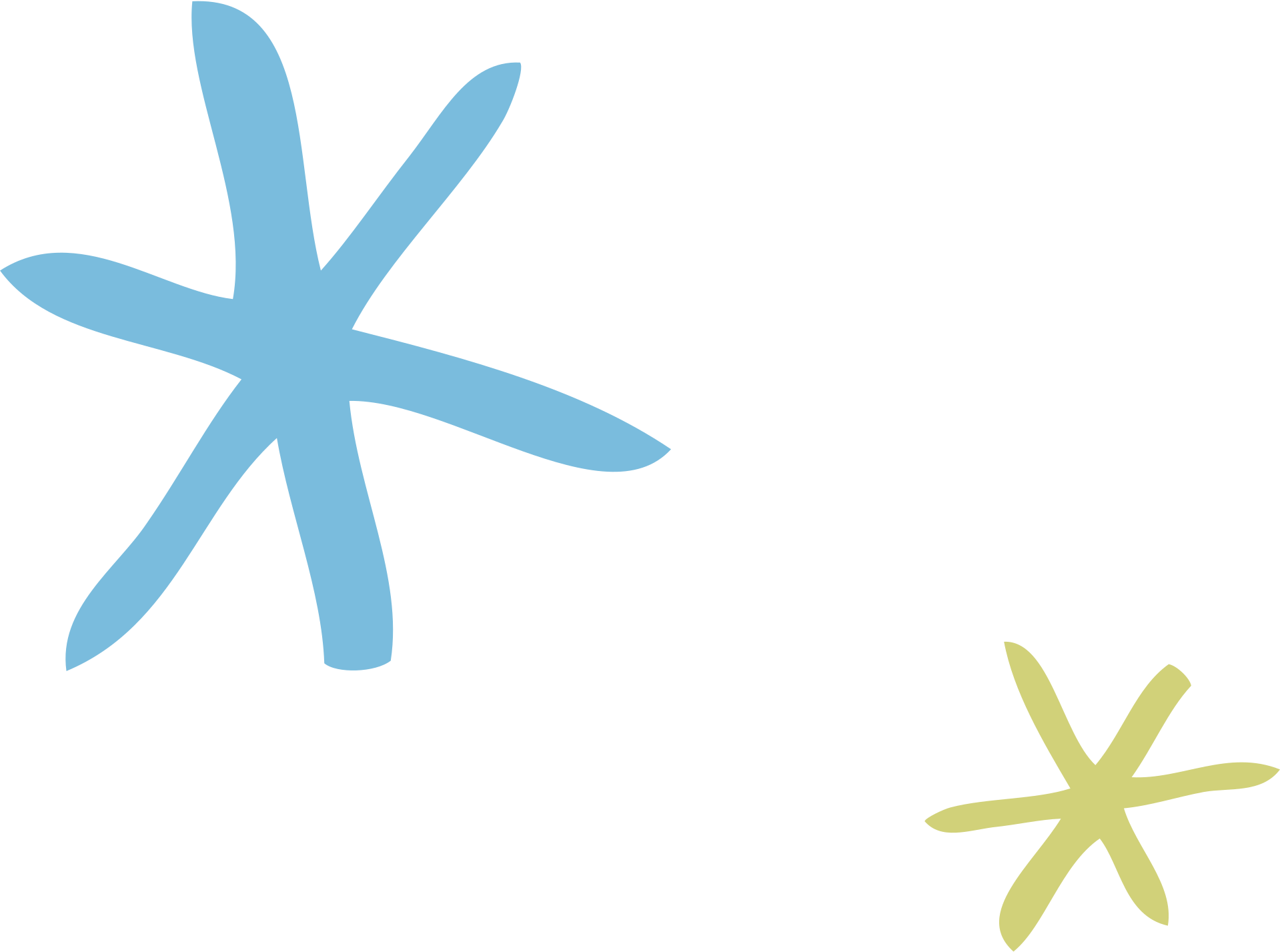 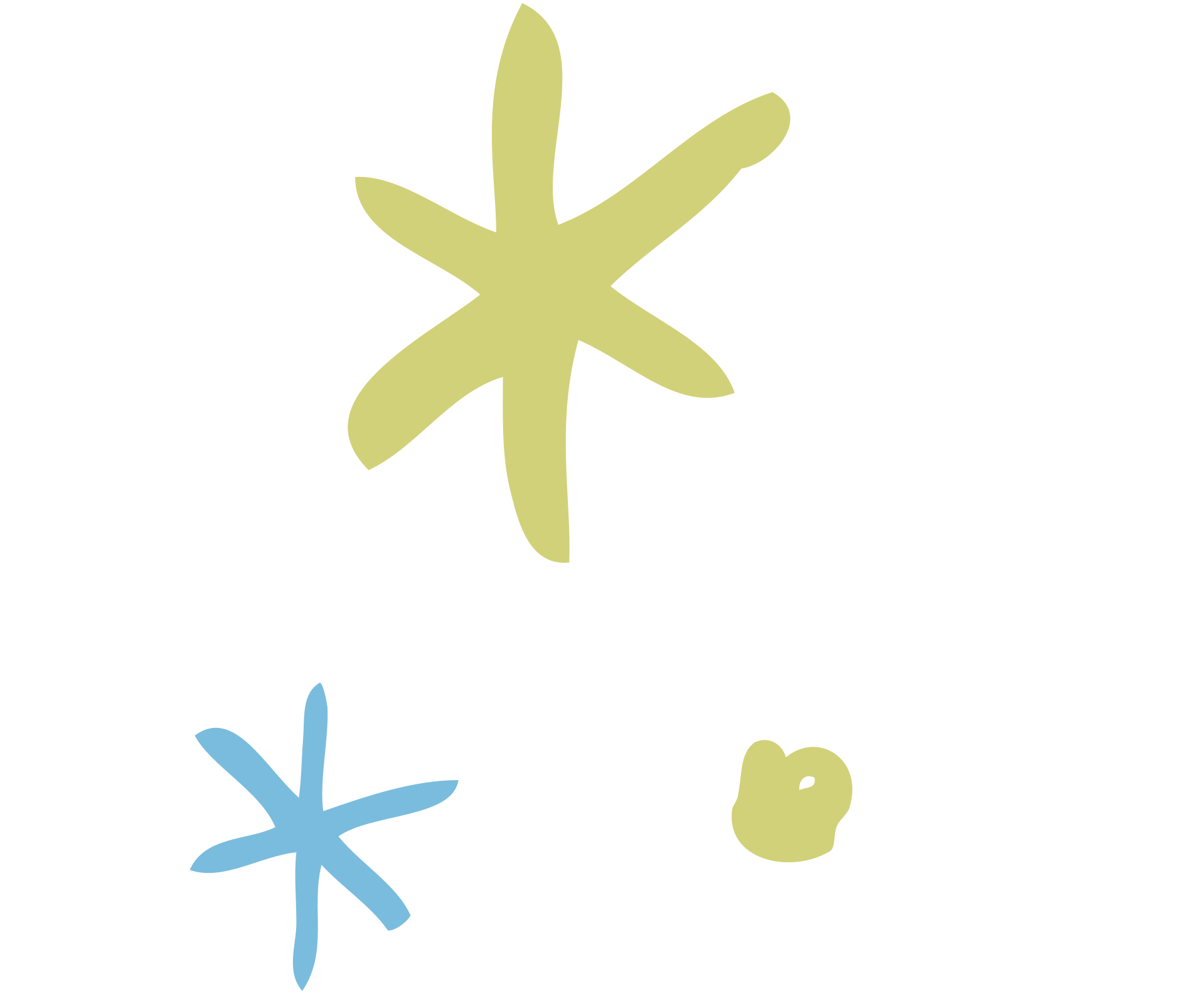 Let us say a prayer for those people who might be struggling
to find joy right now.
Dear God, I ask you to come to those, whose hearts ache on your Son's birthday.
Although they sincerely thank you for your greatest gift of all, they are hurting and lonely.
Father, let them know it is ok to express to you the pain and loneliness and frustration in their hearts.
Let them know you care for them greatly.
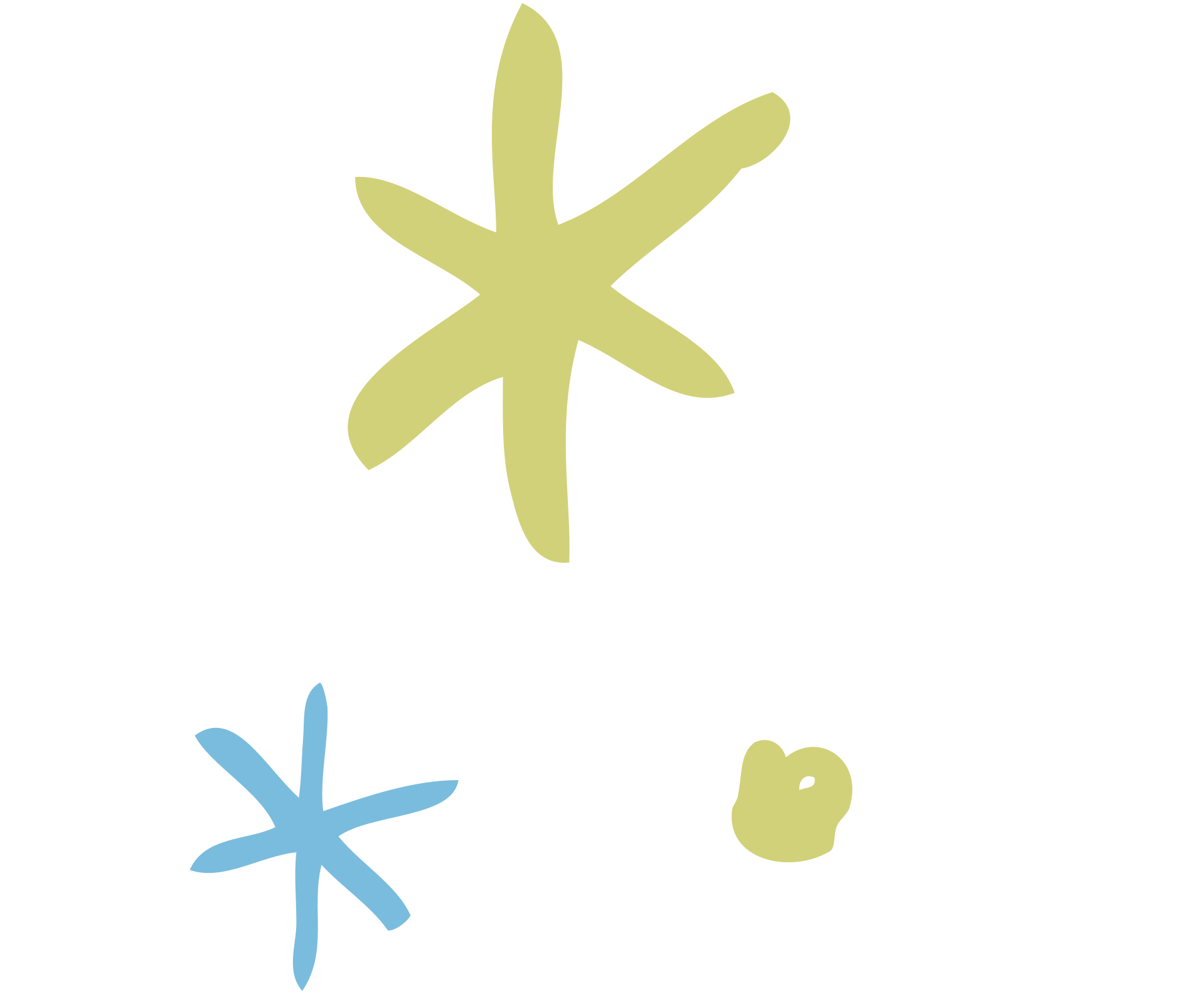 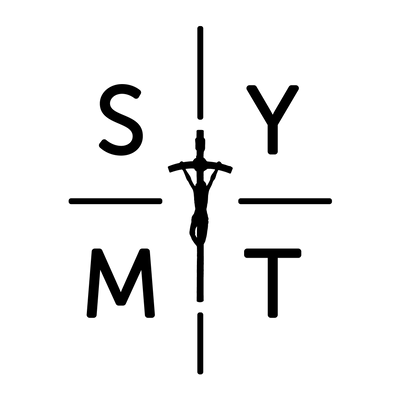 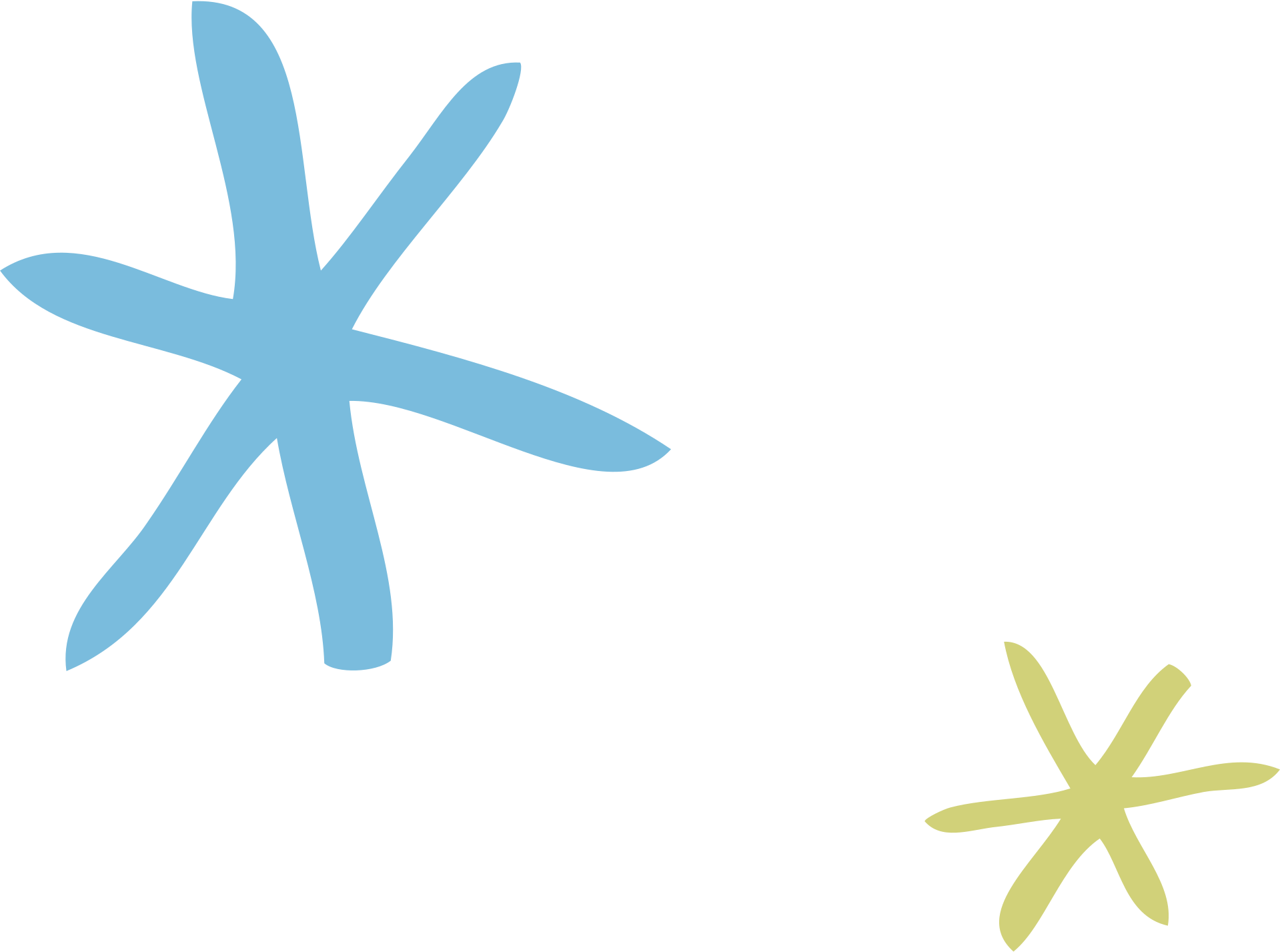 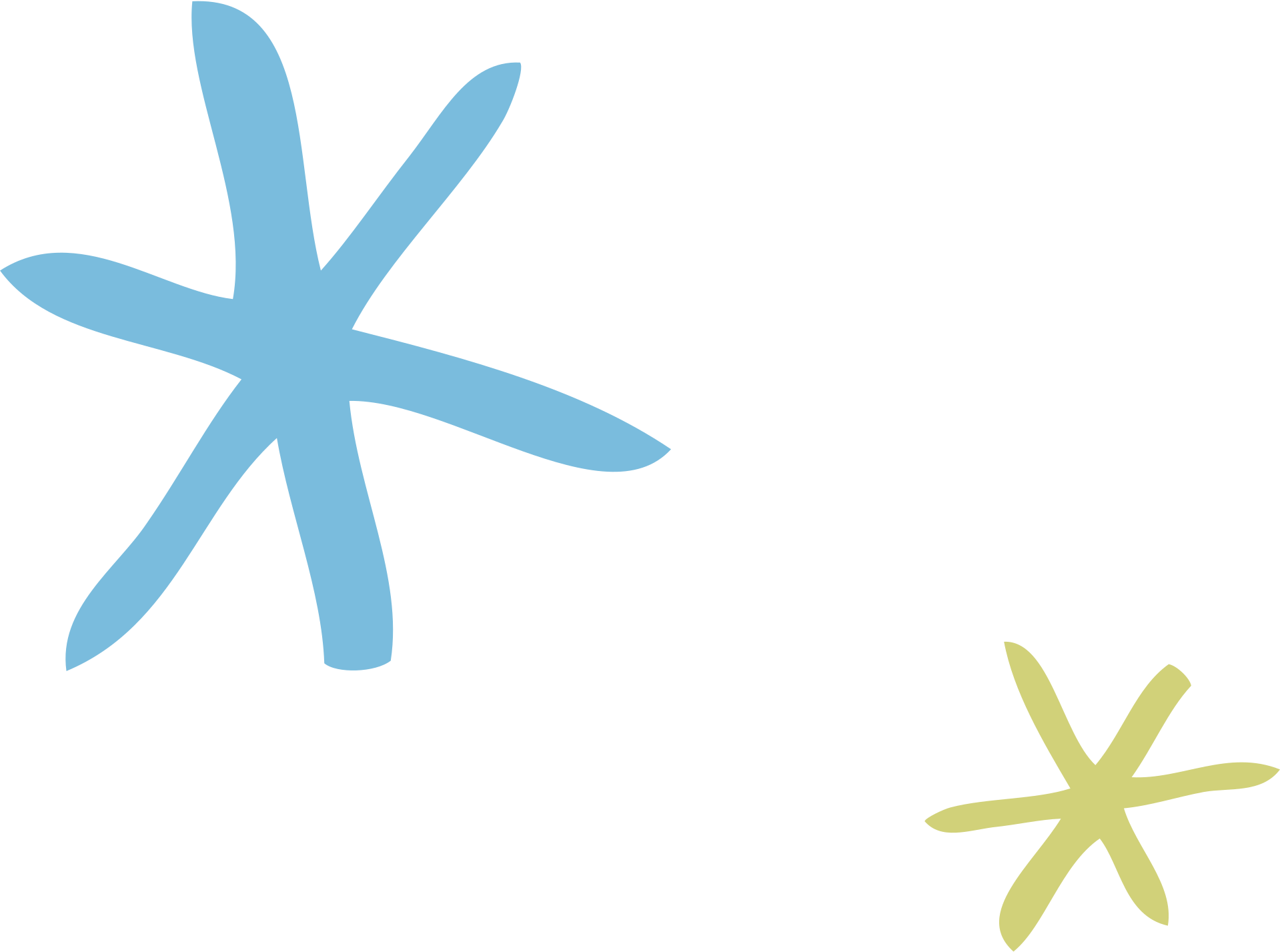 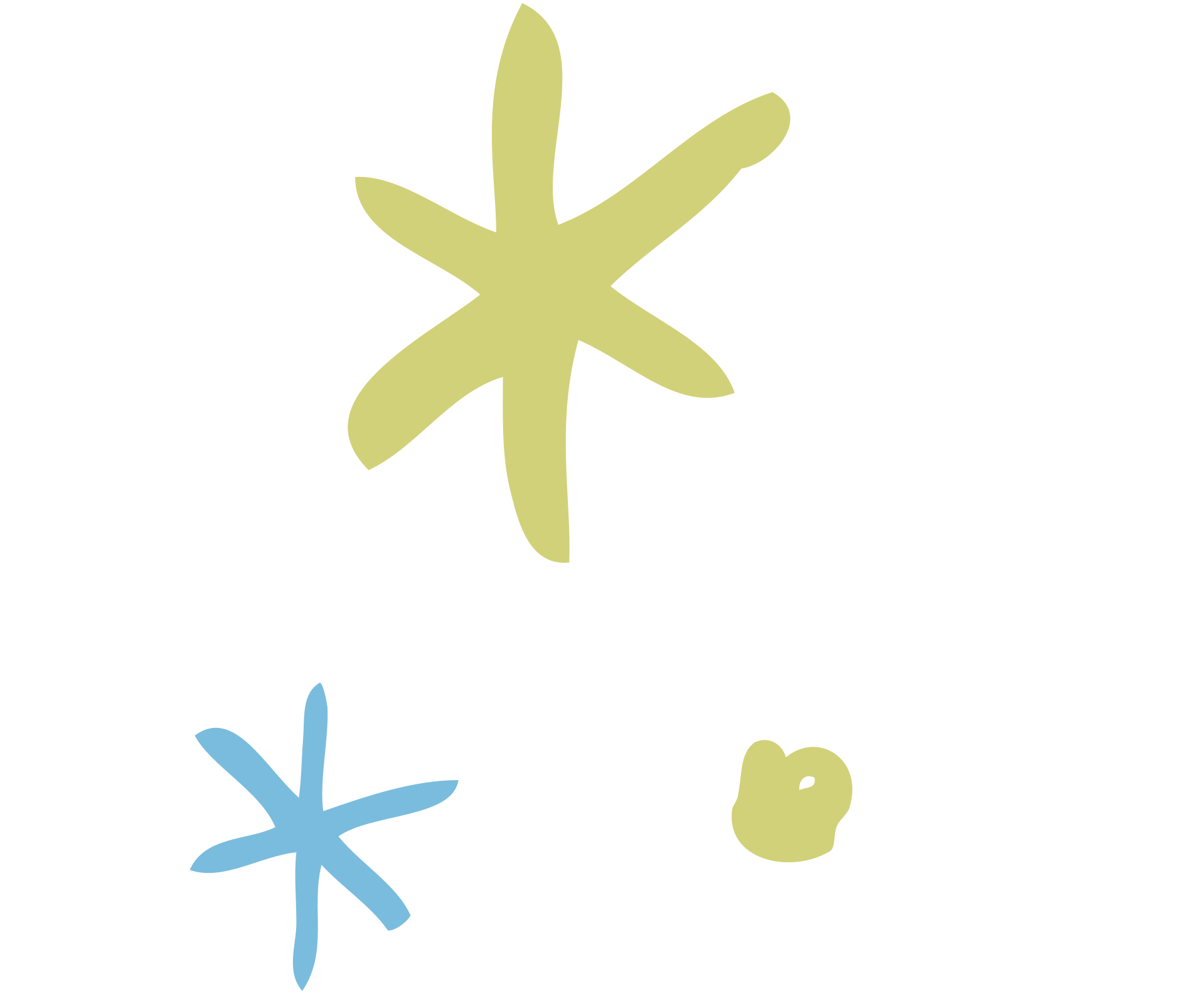 I pray for the people who do not have a family, they may spend a lot of time alone, especially the holidays. Warm their hearts and let them know you are with them and that you love them profoundly.
I pray for families who are struggling this year, financially and emotionally.
I pray for desperate spouses who worry
over their marriage.
I pray for those children who are frightened and alone.

Come to everyone this year, Lord.
Help all to find joy within every moment and may we come to know you and your
Son more deeply. Amen
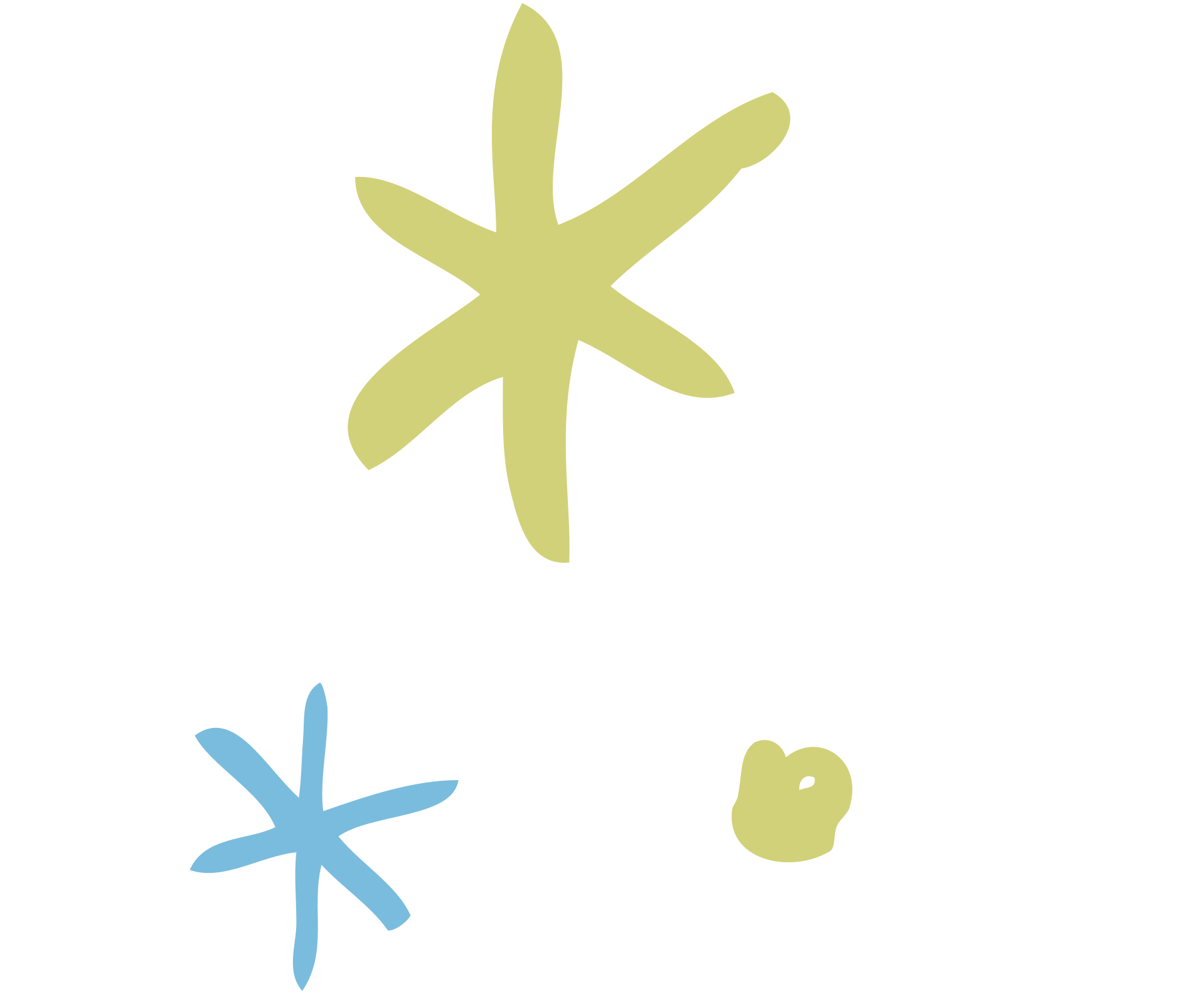 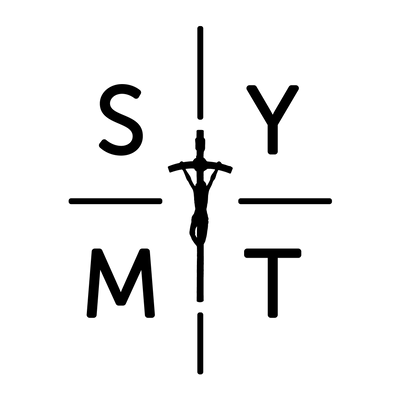 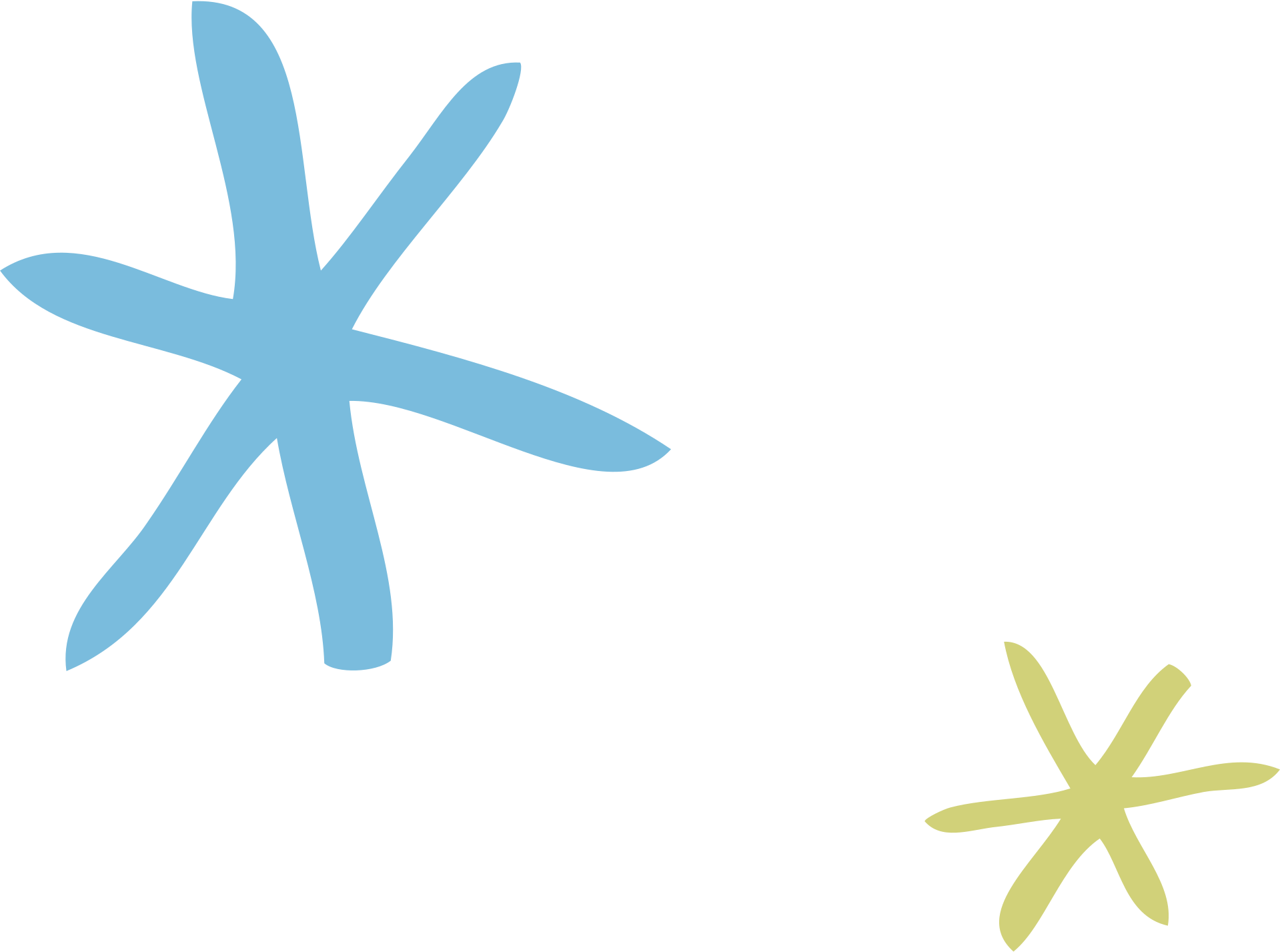 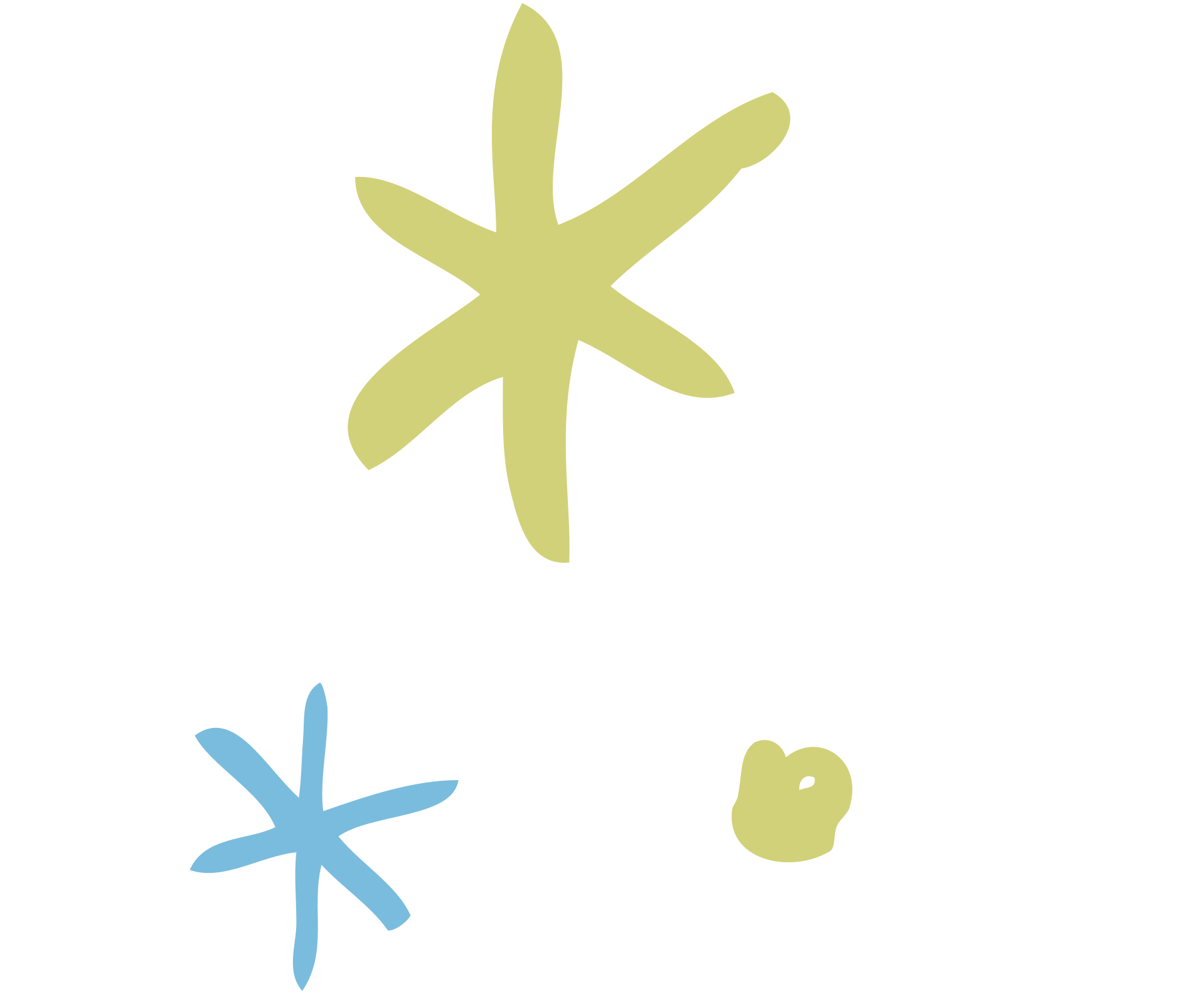 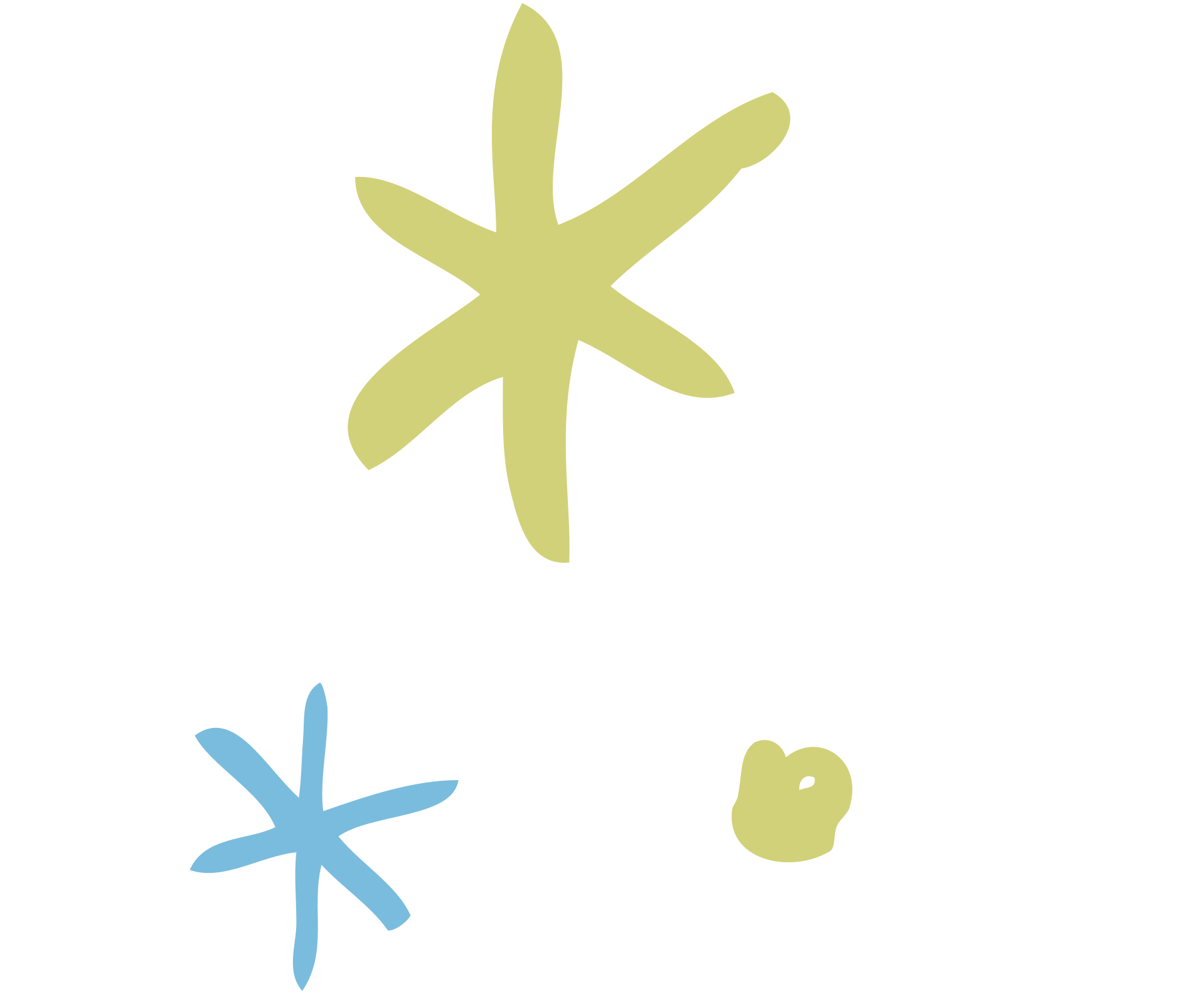 Reflection 3
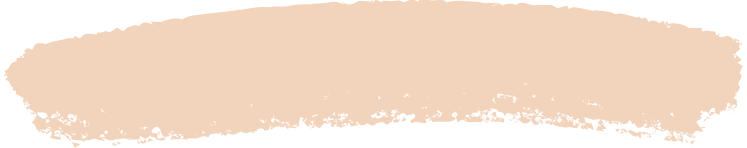 When Jesus was born Joy flooded the Earth. People came from far and wide to see the birth of the Saviour who had been brought into our world.
When you think of Christmas what do you think of first? Christmas trees?
Presents? Father Christmas? How about Jesus?
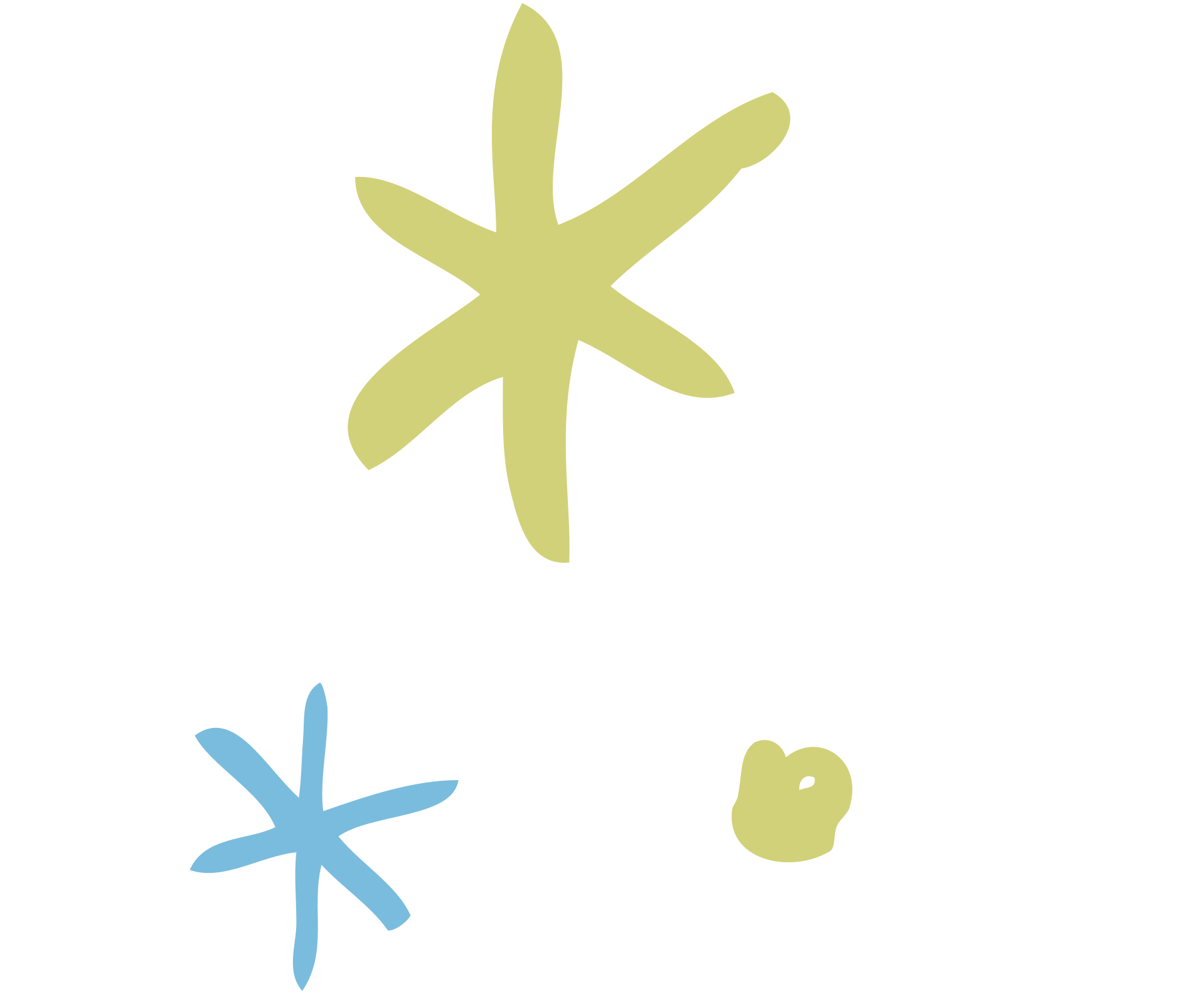 If you look around, there is so much going on.
Everyone is rushing around thinking about preparing for Christmas, whether that is getting presents, food, wrapping paper.

But not many people stop and remember the true meaning of Christmas:
The coming of Jesus.
When Jesus came, he brought joy, hope, love, and peace.
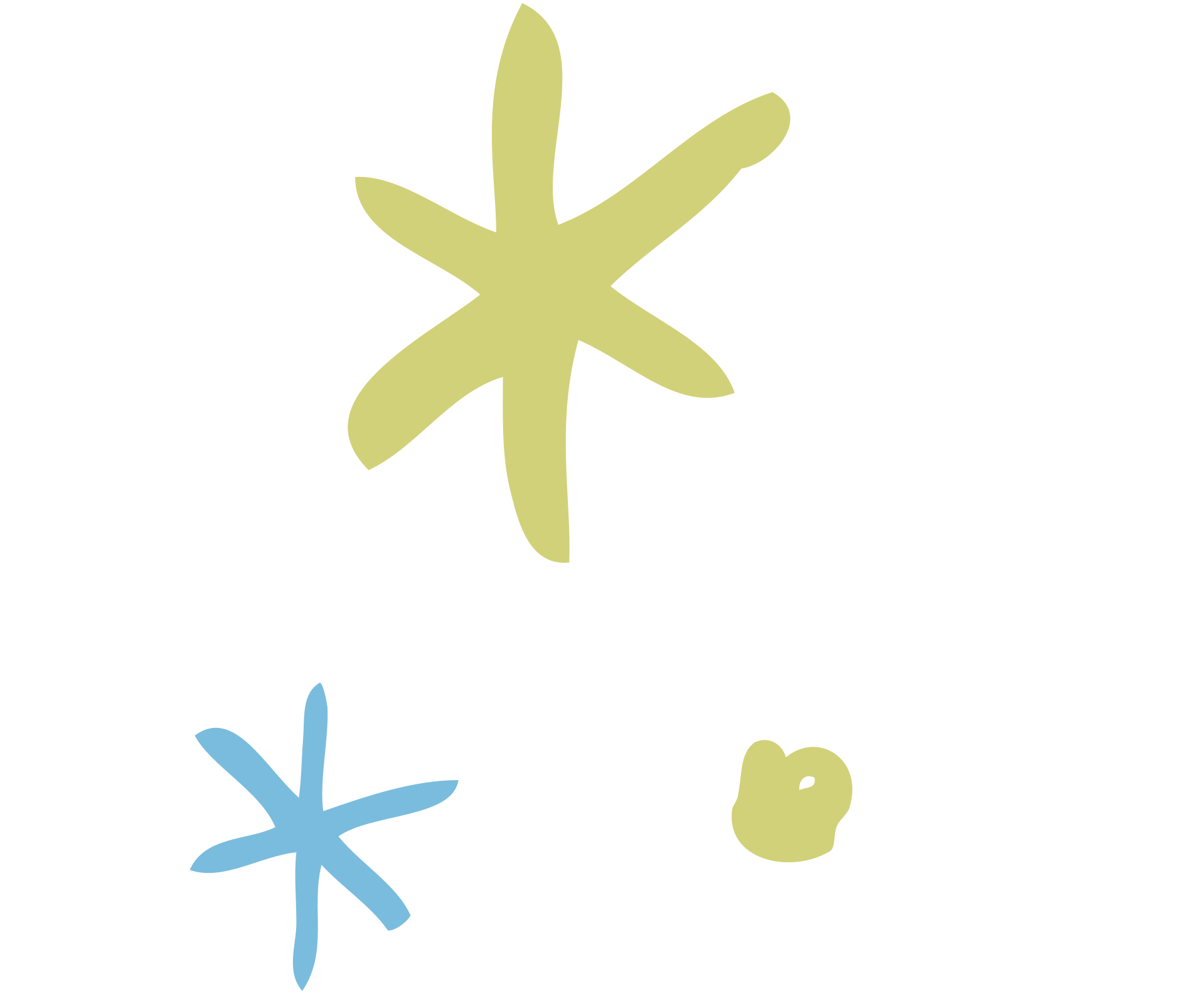 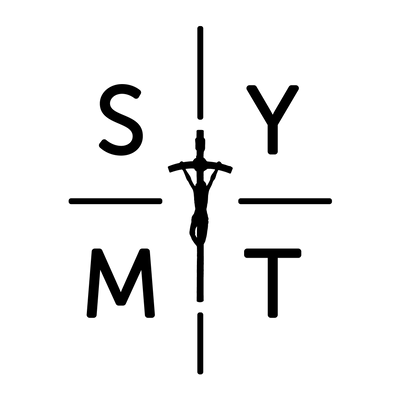 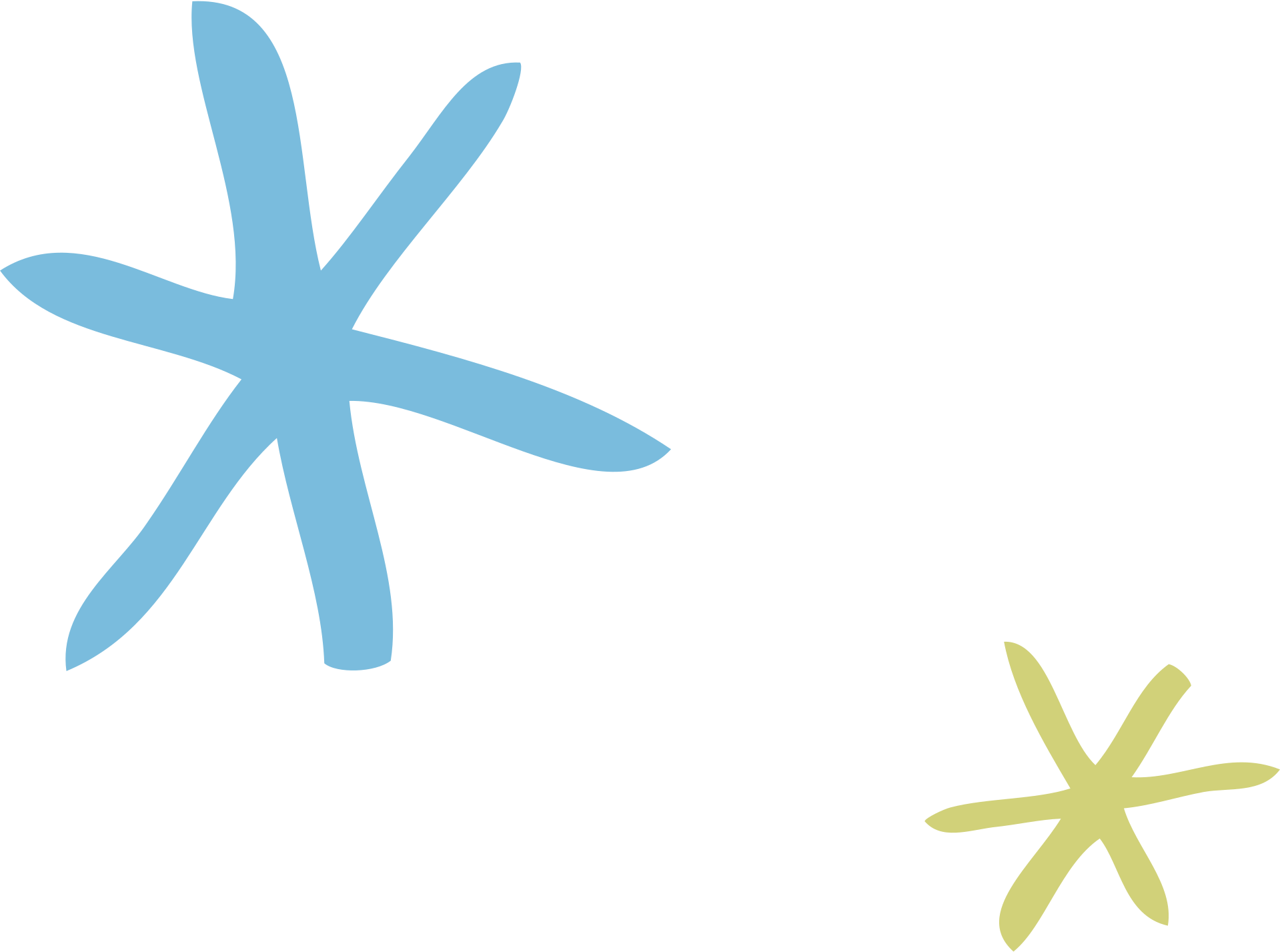 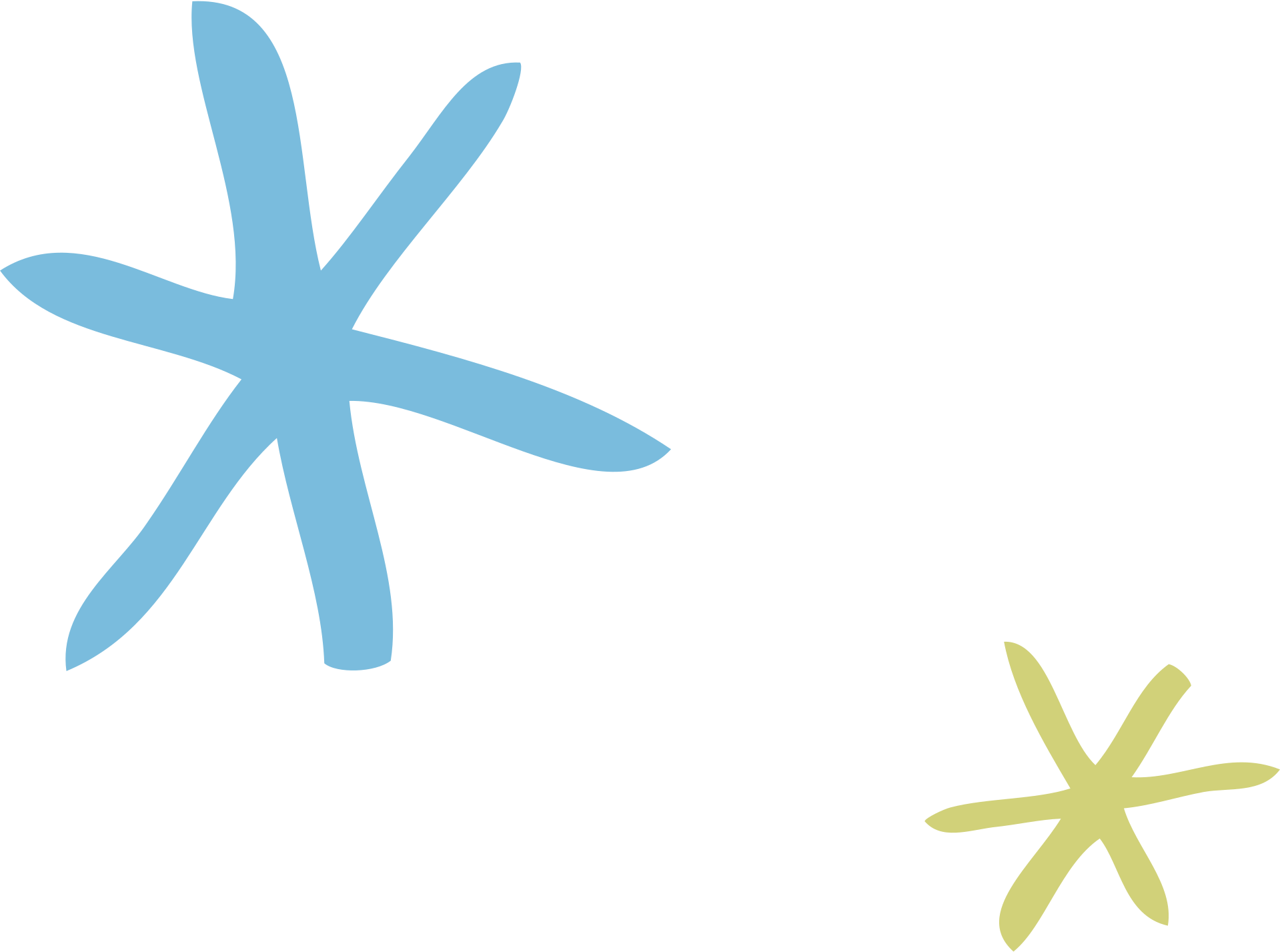 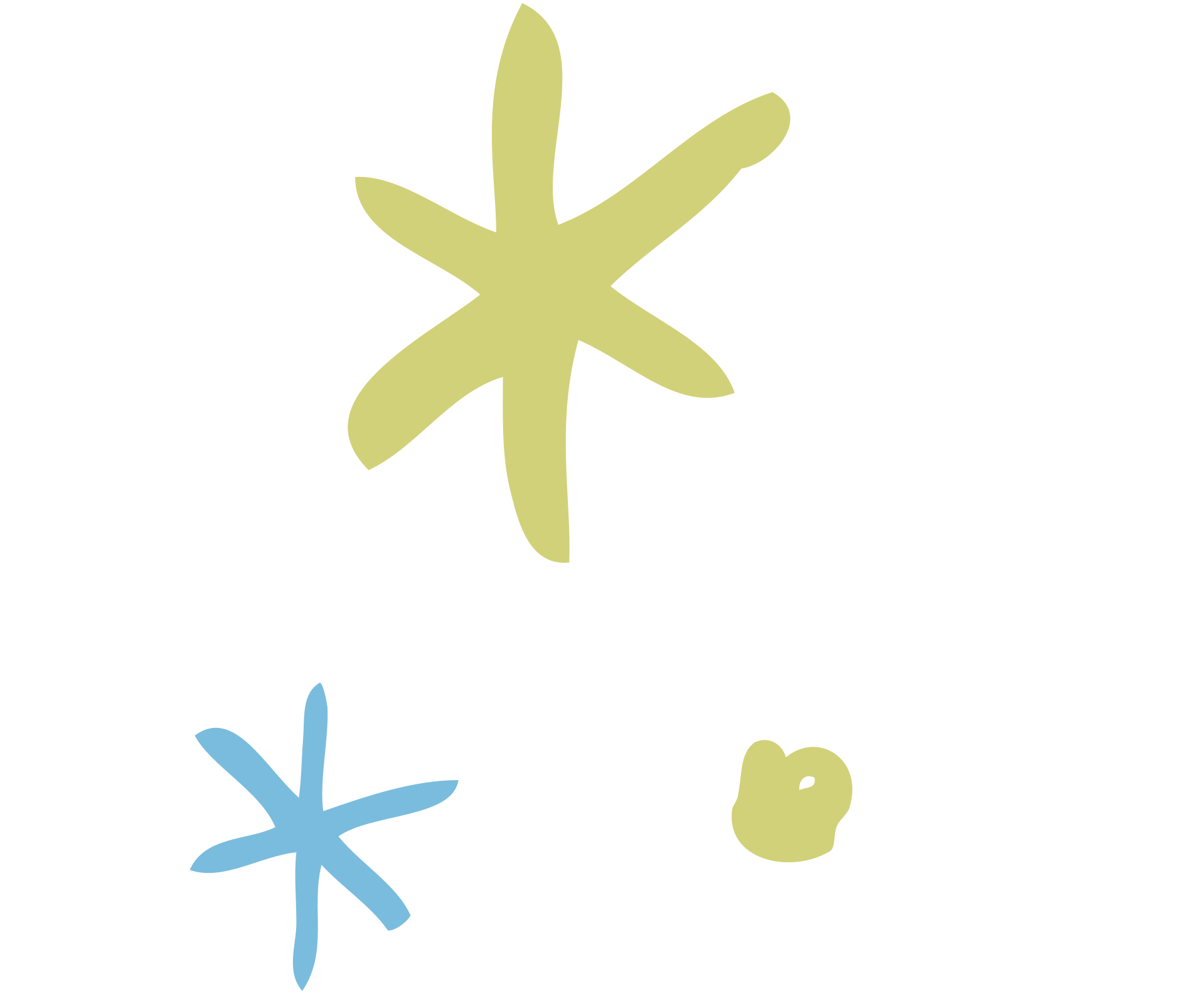 This Advent and Christmas why not take a prayerful approach?
Thank God for sending his one and only son down to Earth to teach us
and love us and bring us joy.
Dear God,  
your son brought joy to this earth
over 2000 years ago. Yet it remains. 
This Christmas please bring joy to:
each home,
each hospital room,
each homeless shelter,
each hotel,
each jail cell,
each place of business,
each place that holds your family.
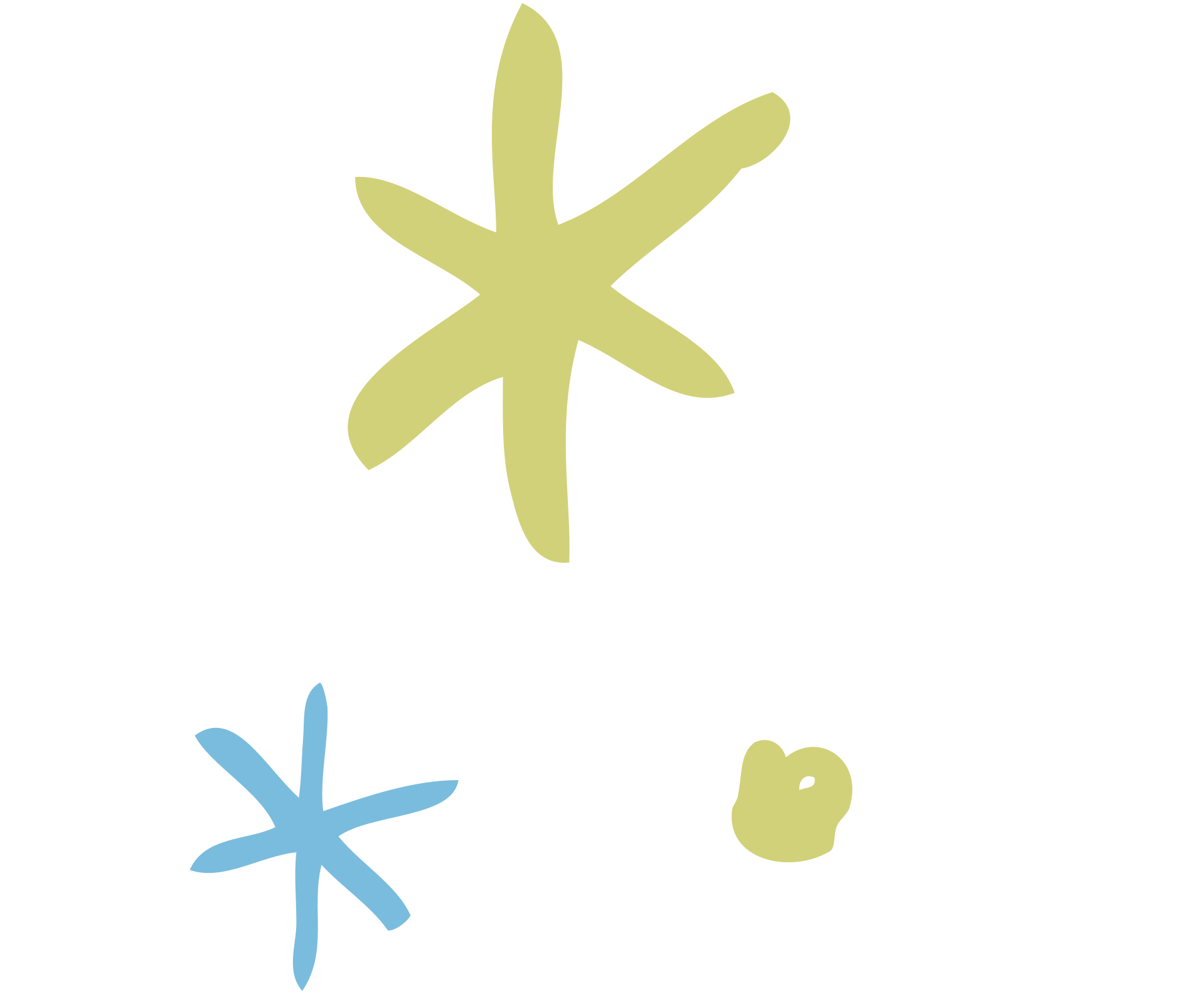 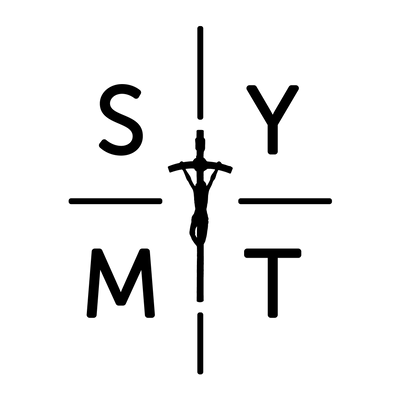 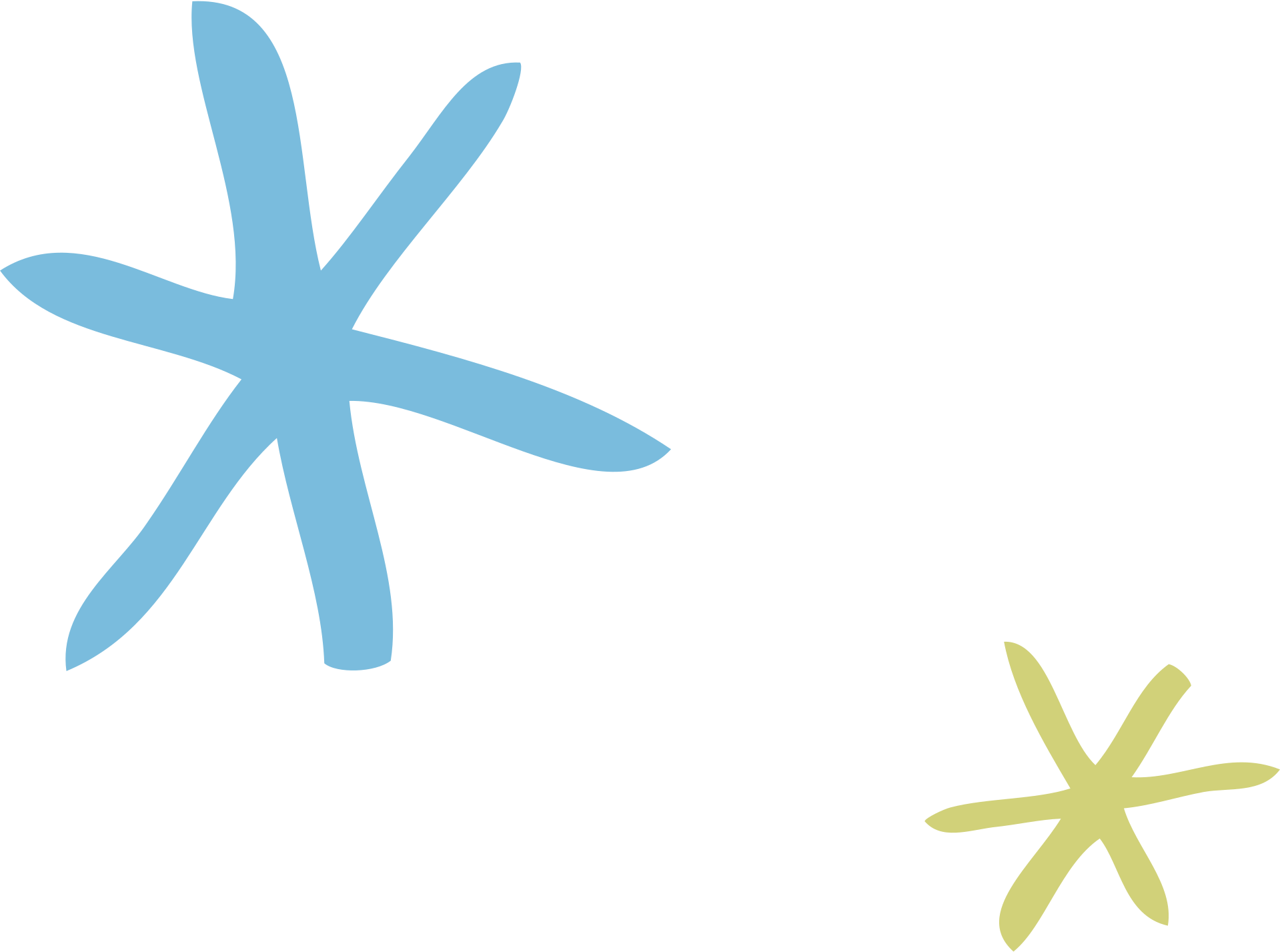 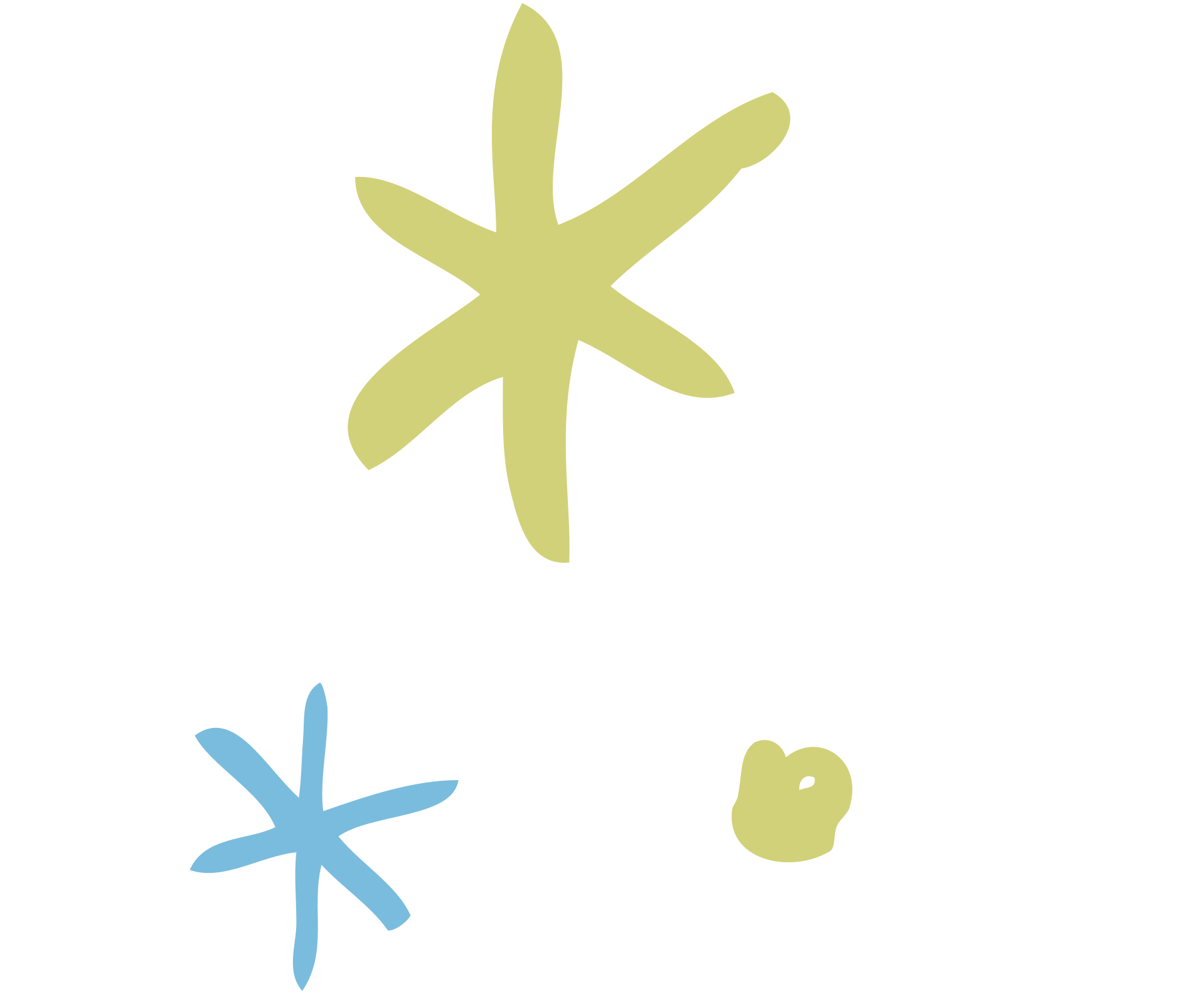 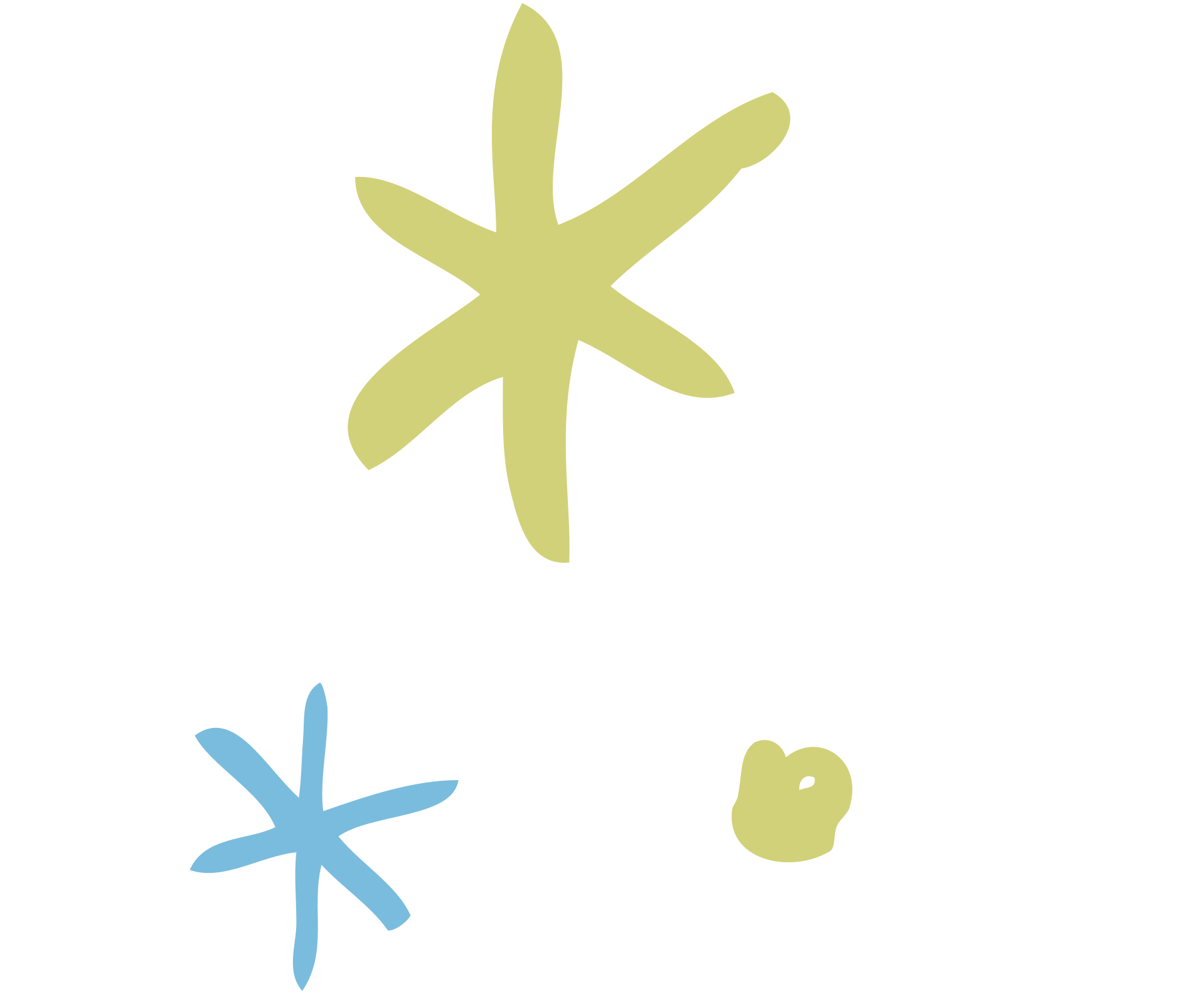 Make this Christmas,
despite all that is going on,
a joyous and fun day
of celebration of your son’s birth.
Thank you
for being in my life
and bless my friends and family.
Amen
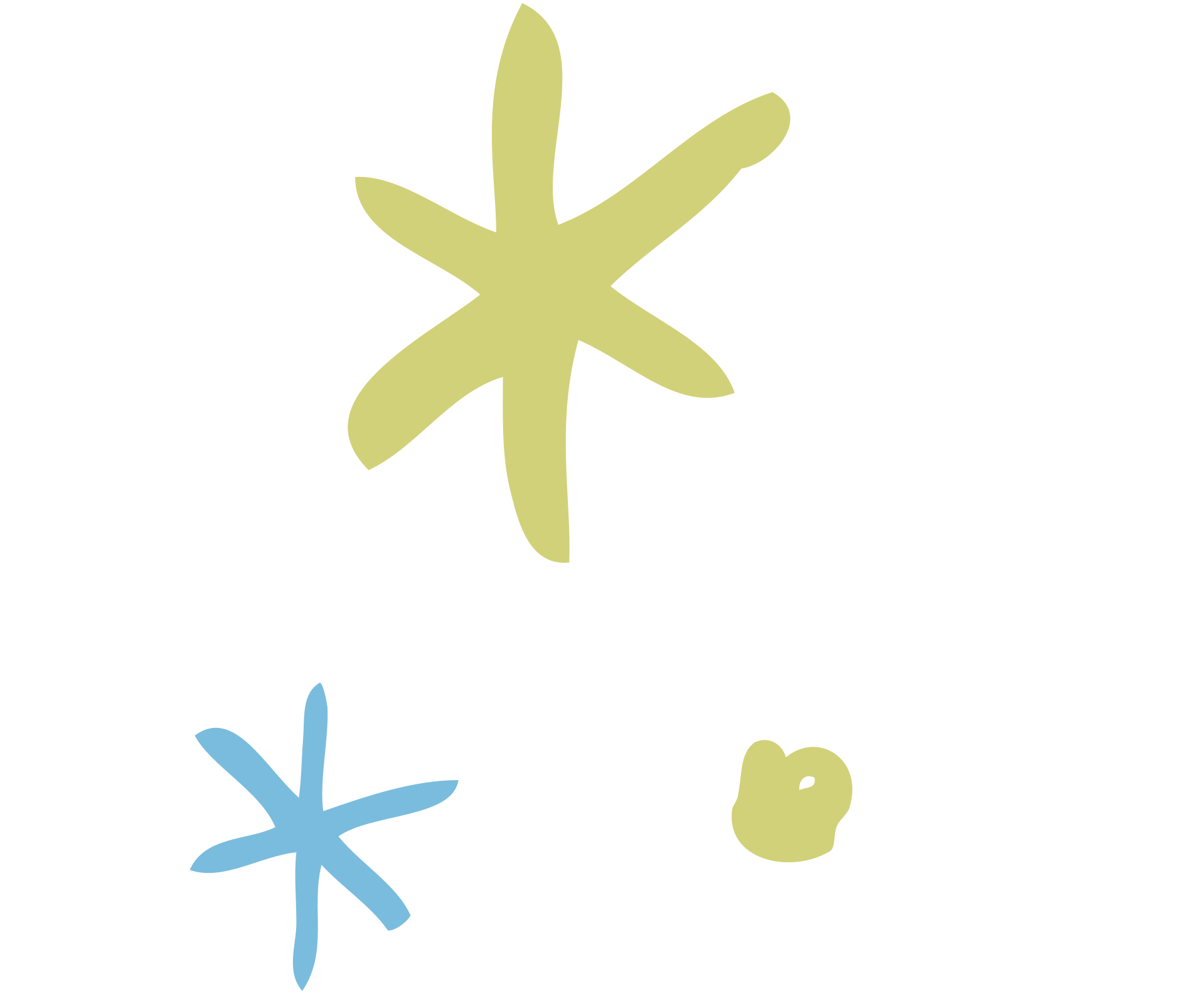 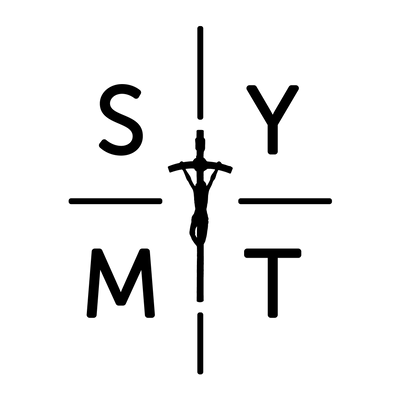 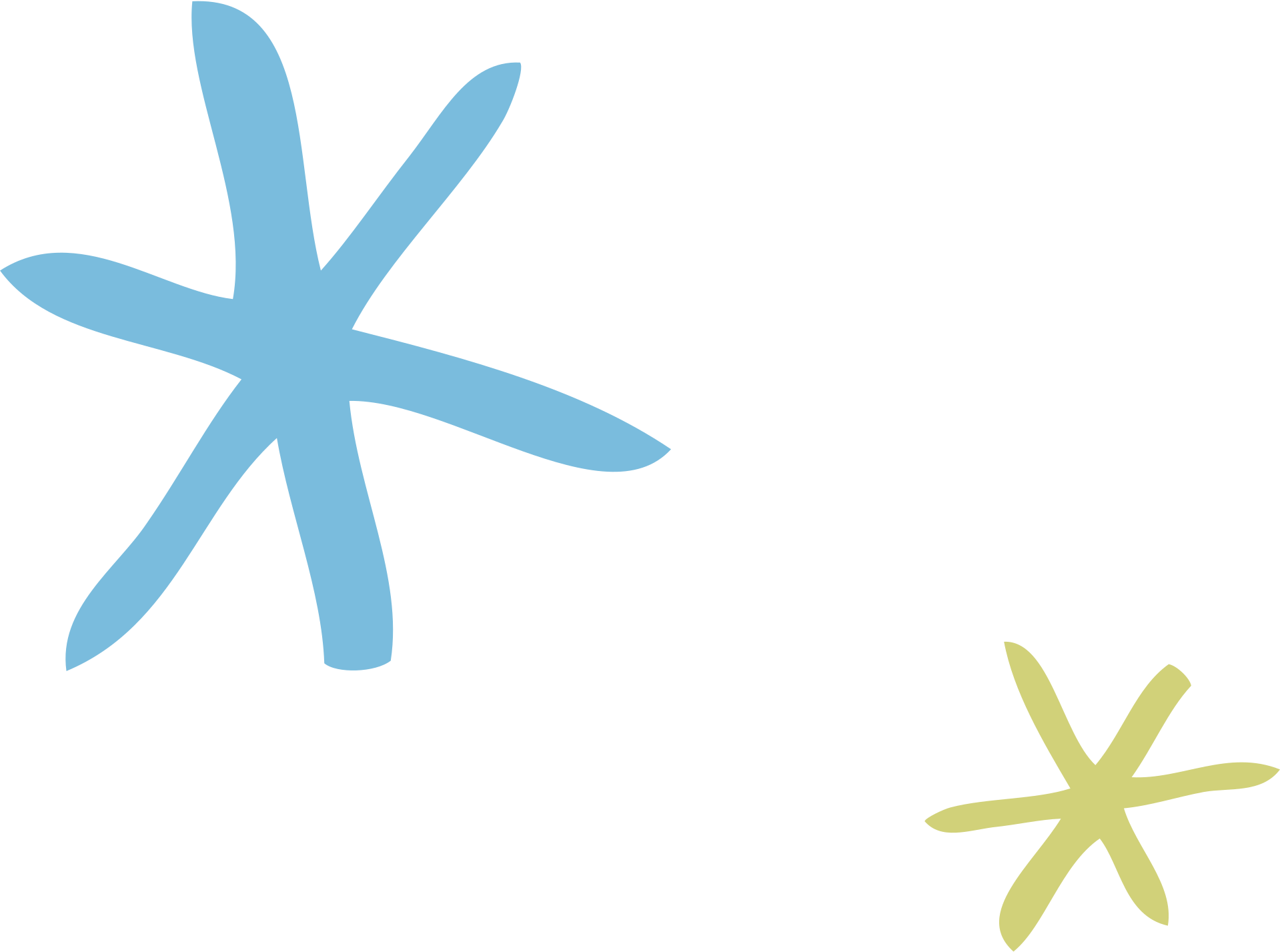 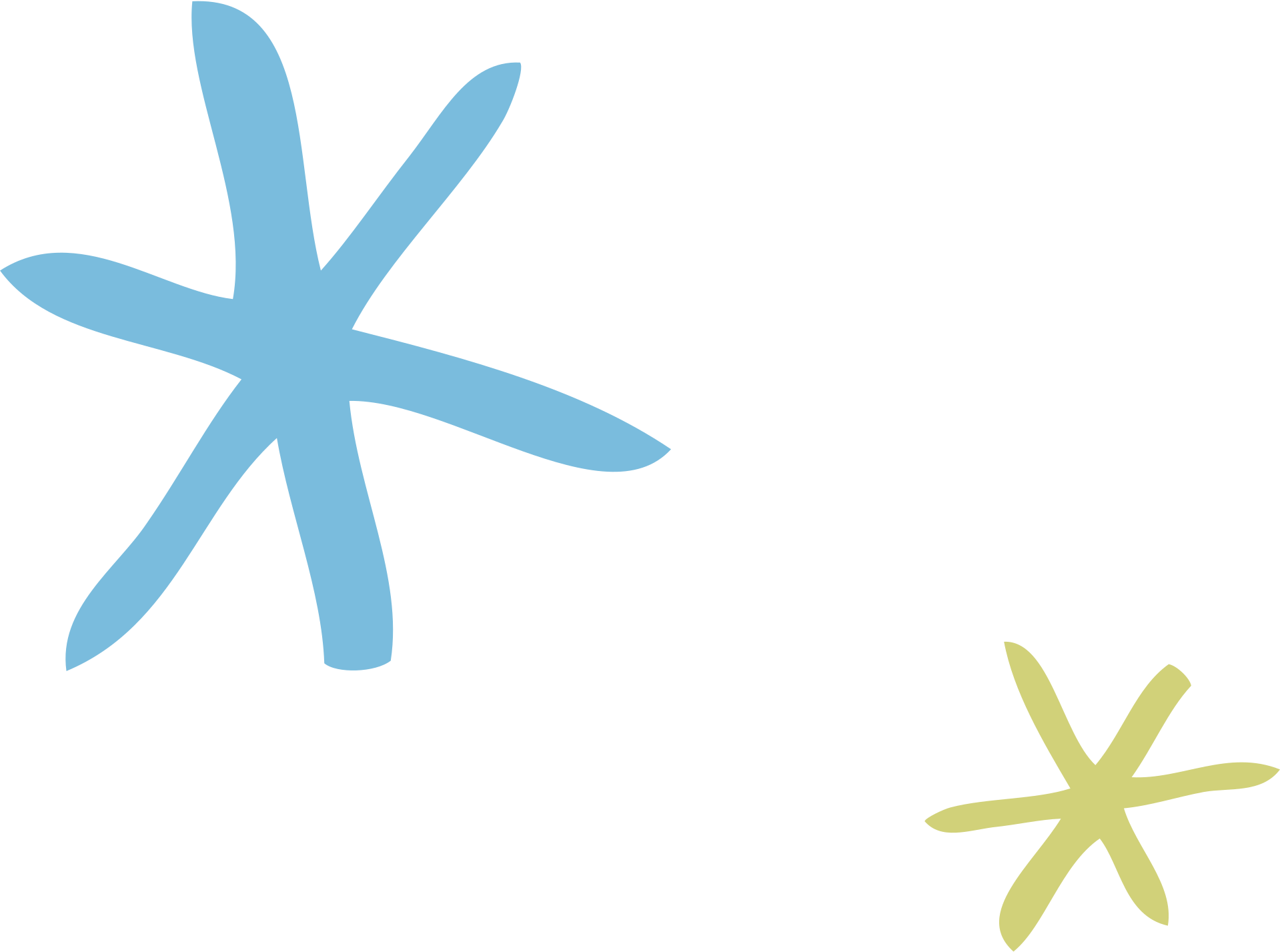